Рефлексивный тьюториал

ДПО «Актуальные вопросы обновления структуры и содержания математического образования в условиях реализации ФГОС общего образования»
Цель программы:  совершенствование профессиональных компетенций учителей математики в условиях обновления структуры и содержания математического образования согласно требованиям ФГОС ООО и СОО.
Срок освоения программы – 36 часов, из них 34 часа – заочное обучение с использованием дистанционных образовательных технологий, 2 часа – очное обучение в форме вебинаров.
Режим обучения: заочно – 3 часа в день.
Содержание первого раздела:
Содержание второго раздела представлено темами:

Совершенствование методики обучения геометрии на основе системы задач
Методика изучения элементов комбинаторики, статистики и теории вероятностей в средней школе
Методика решения задач высокого уровня сложности по алгебре и началам анализа
Формирование умений применения математических моделей при решении задач с экономическим содержанием
Организация проектной деятельности школьников по математике
Критериальный подход к оценке образовательных результатов при изучении математики
Формы промежуточной и итоговой аттестации
Промежуточная аттестация предусмотрена:
- по разделу 2 «Методические аспекты преподавания математики в современных условиях» в  форме выполнения контрольной работы.
Итоговая аттестация осуществляется в форме тестирования.
По окончании курсов выдается документ о повышении квалификации установленного образца.
Каждый модуль содержит  краткую инструкцию, материалы для изучения и задания для самопроверки. 
Контрольная работа выполняется слушателем и файл с результатом работы прикрепляется к курсу в электронном виде. Преподаватель оценивает выполнение контрольной работы с использованием 10-ти балльной оценочной шкалы (по 1 баллу за задание).
Итоговое тестирование включает 15 вопросов разной сложности, количество баллов – 25.
Максимальная оценка Вашей работы за весь период складывается из суммирования оценки за промежуточную аттестацию (10 б.) и оценки итоговой работы (25 б).
Дистанционное обучение реализуется с использованием СДО Moodle:

Портал дистанционного обучения АОУ ВО ДПО «Вологодский институт развития образования» находится по адресу:
 http://viro.edu.ru/html/moodle12/
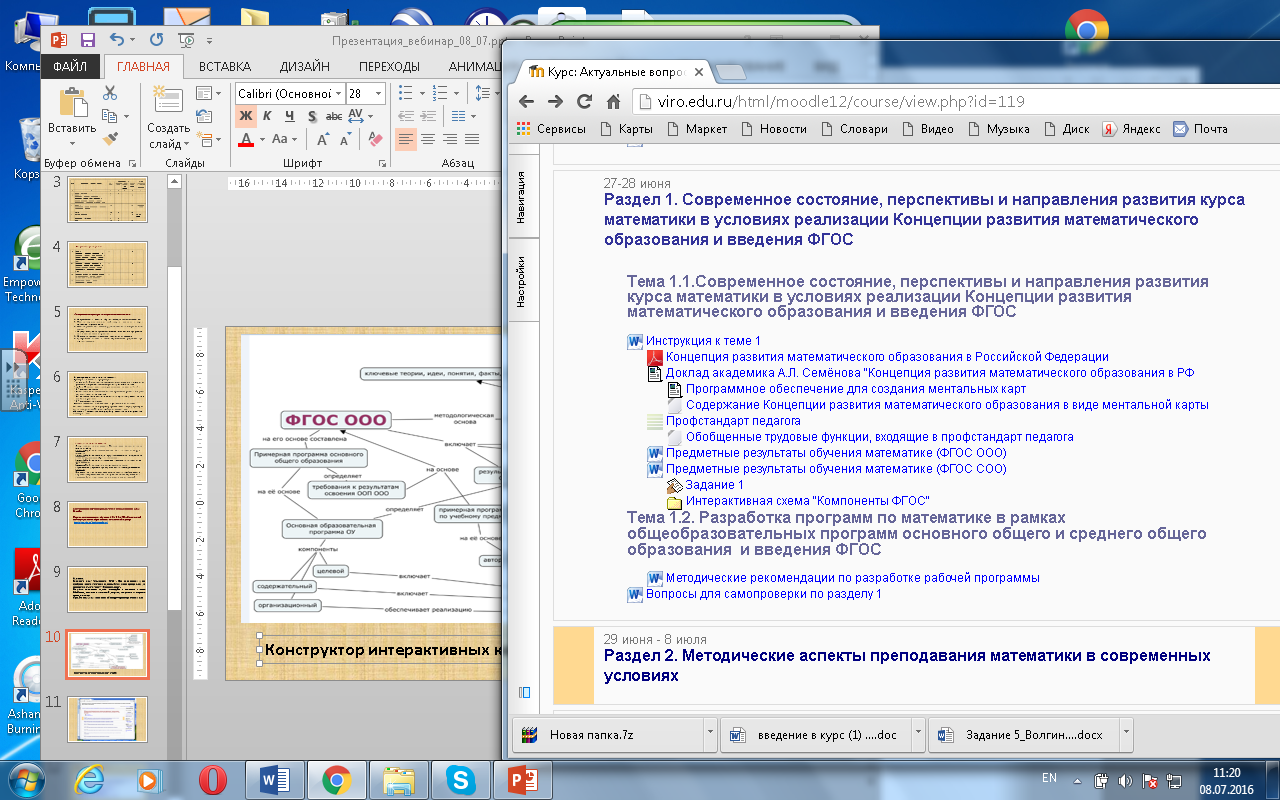 Задание 1. 
Заполните схему "Компоненты ФГОС". При выполнении задания требуется ввести текстовые надписи. Это задание проверяемое, для проверки нажмите кнопку "Проверить ответ".
Результат выполнения задания скопируйте с помощью клавиши PrintScreen, вставьте в текстовый документ, сохраните и отправьте преподавателю. 
Примечание. Схема выполнена в Конструкторе интерактивных карт.
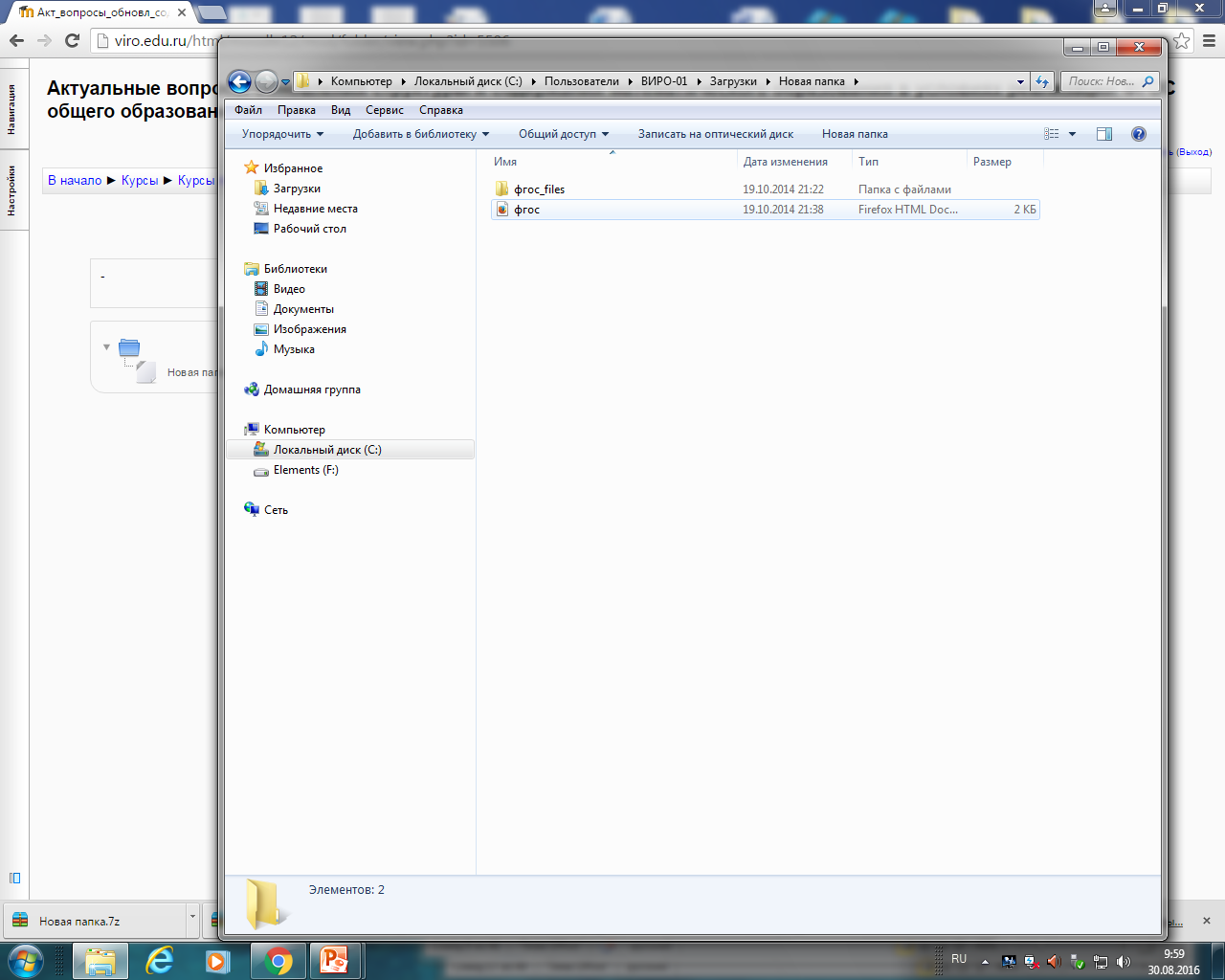 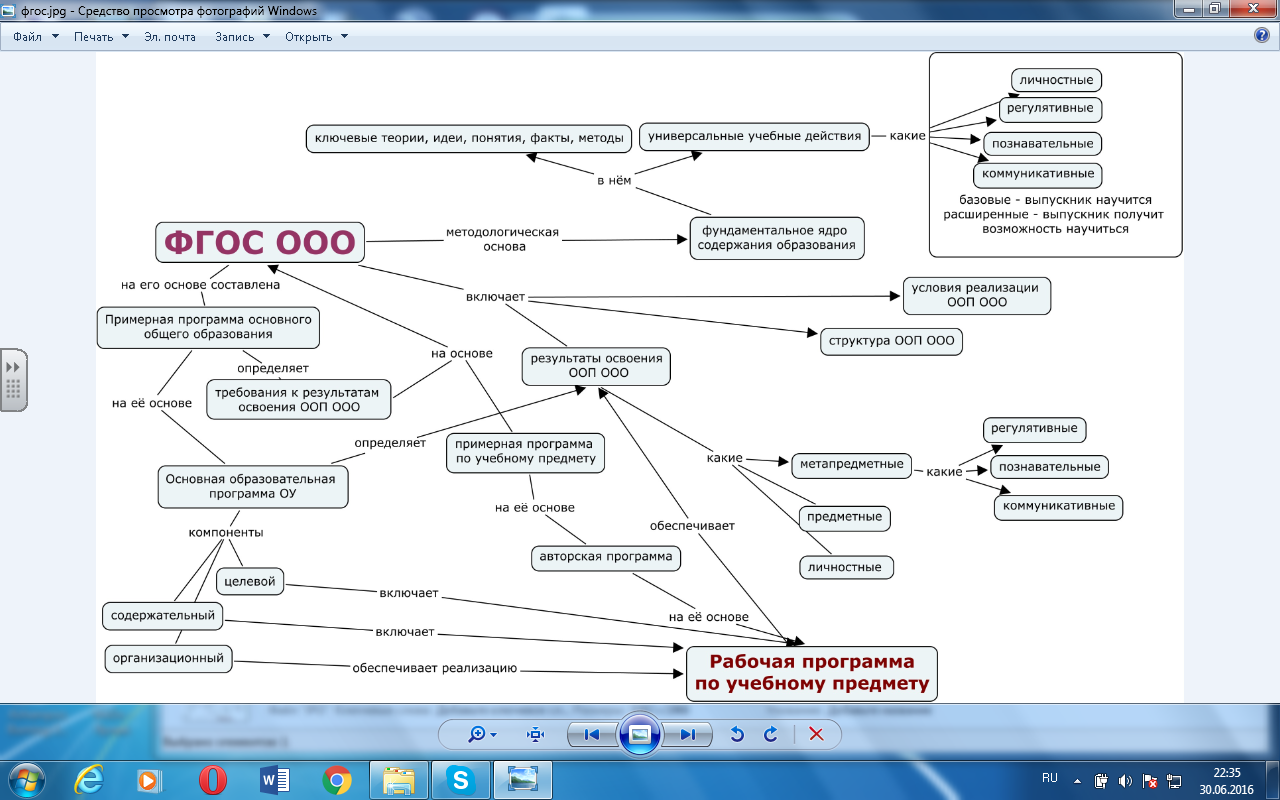 Конструктор интерактивных карт MapKit
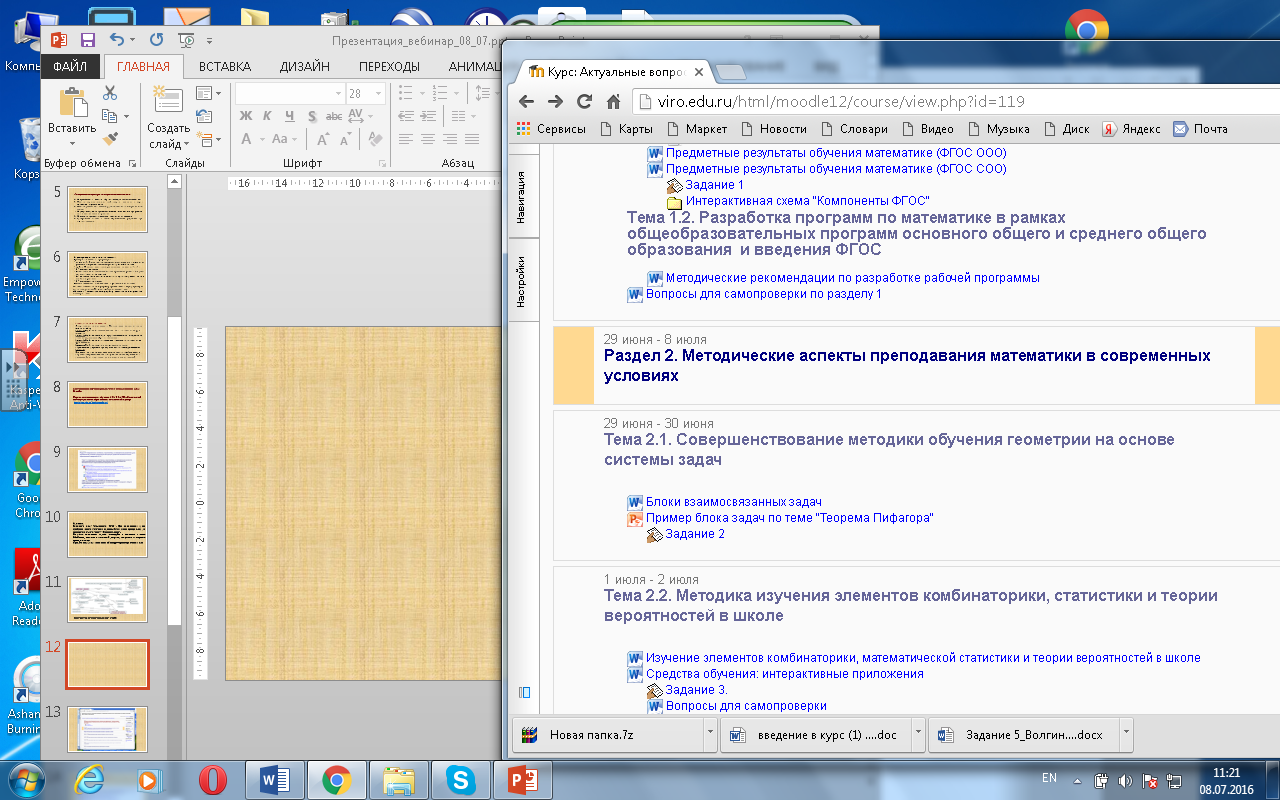 Блок взаимосвязанных задач - набор взаимосвязанных и систематизированных задач, используемый для достижения конкретной дидактической цели
Задание 2.
Составьте блок взаимосвязанных задач по теме "Вписанный и центральный углы". При решении этих задач учащиеся должны знать понятия "вписанный угол", "центральный угол" и уметь применять свойства вписанных углов.
Выполненное задание сохраните в файле и отправьте преподавателю.
Методические требования
Задачи блока должны быть расположены в порядке постепенного нарастания сложности.
Методические требования
Работа учеников с блоком задач должна моделировать основные этапы процесса мышления:
накопление знаний;
организация знаний;
перестройка знаний;
получение на этой основе новых знаний.
Методические требования
Блок задач должен способствовать формированию умений, входящих в структуру математических способностей:

умения получать математическую информацию;
умения перерабатывать математическую информацию;
умения запоминать математическую информацию.
Методические требования
Блок должен содержать широкий диапазон задач, от простейших до достаточно сложных.
Методические требования
Блок взаимосвязанных задач должен допускать продолжение в стереометрии, возможность пополнять его стереометрическими задачами.
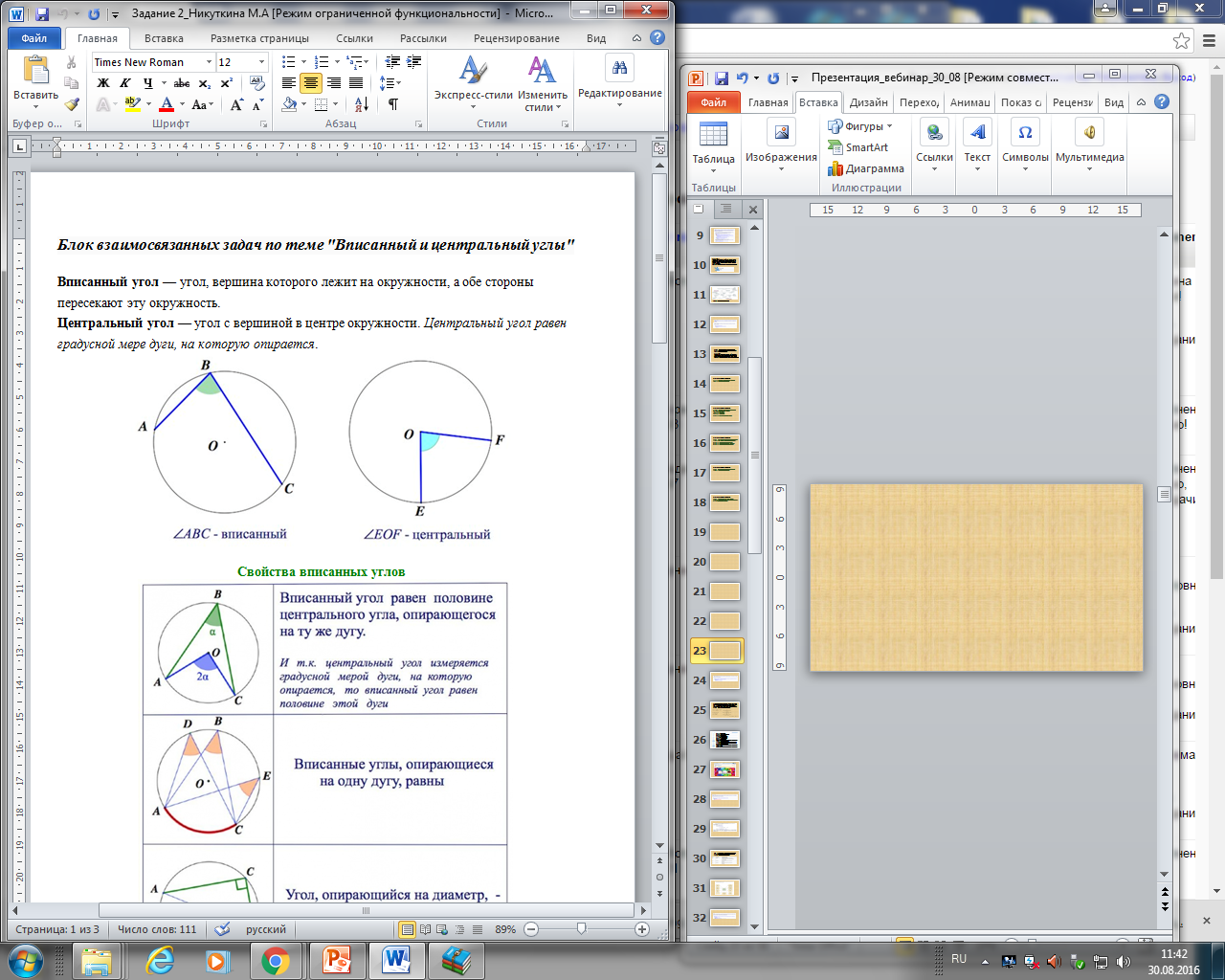 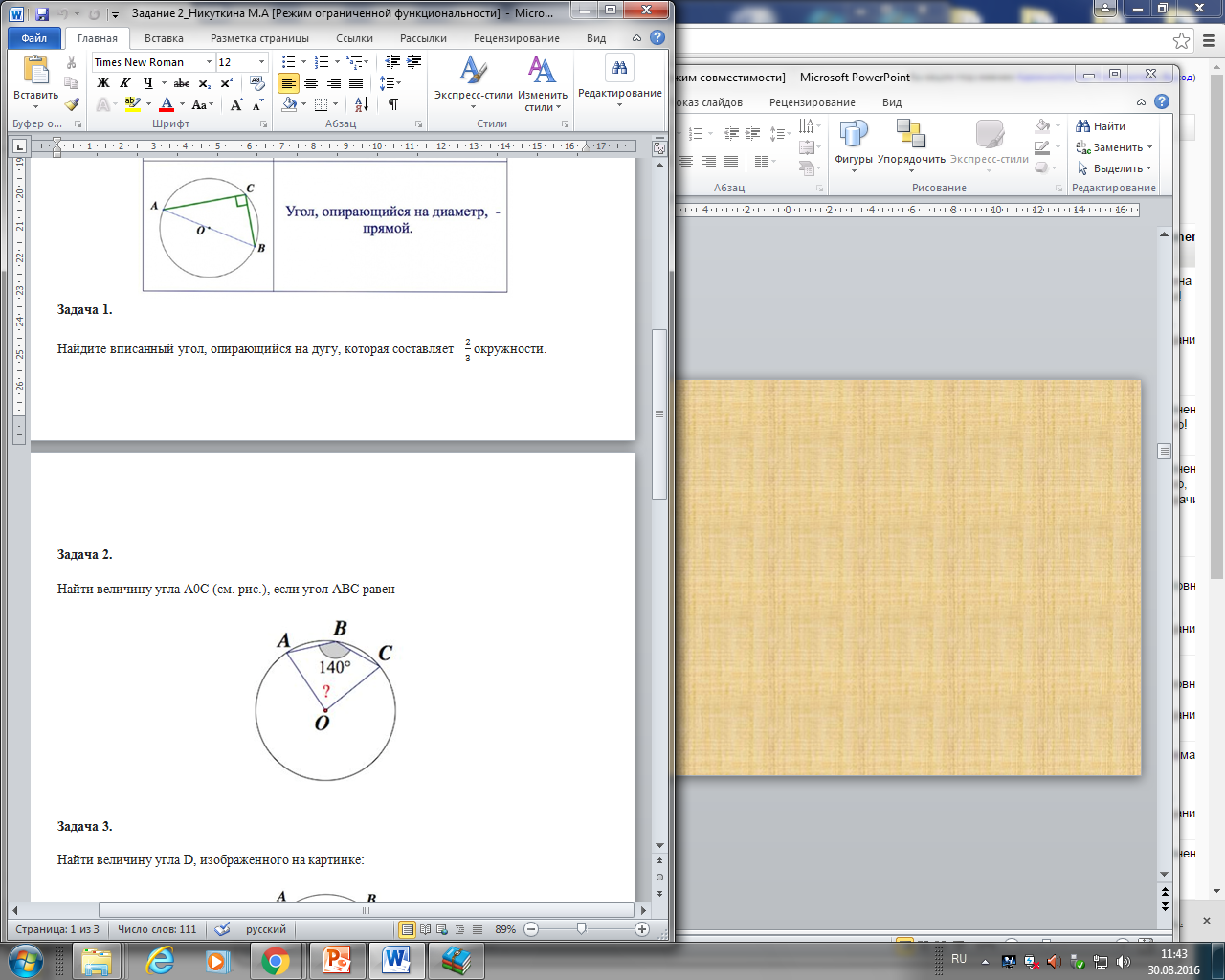 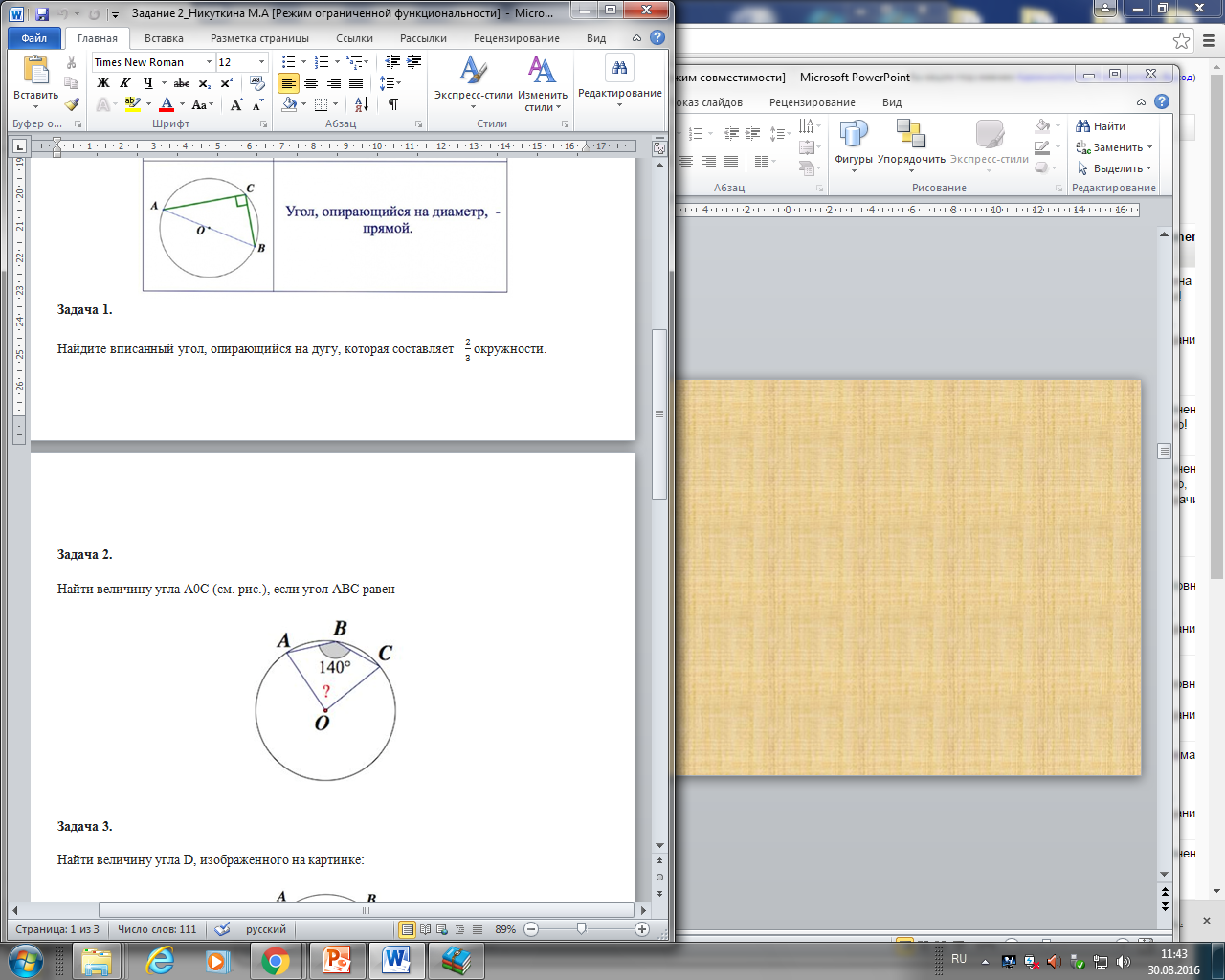 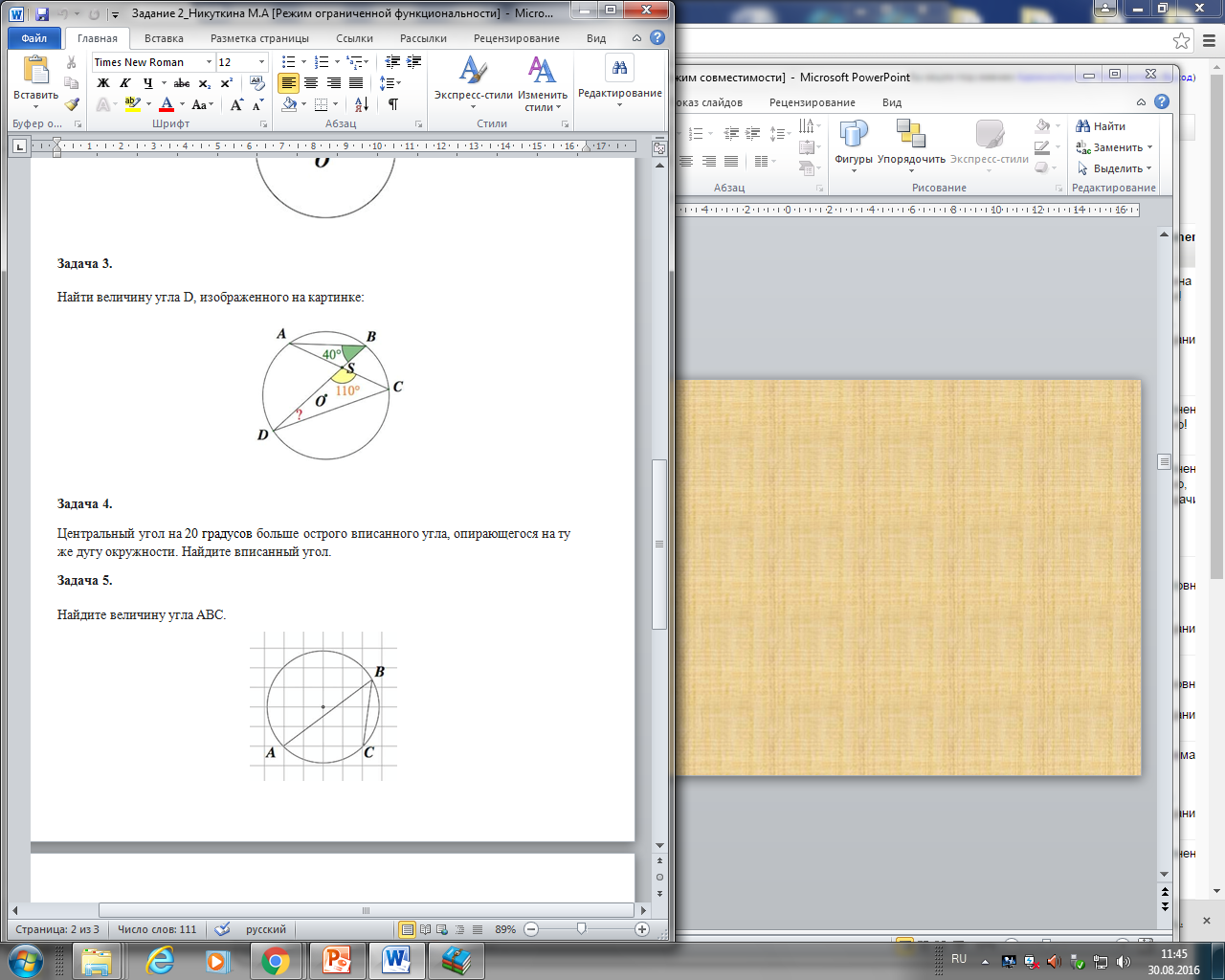 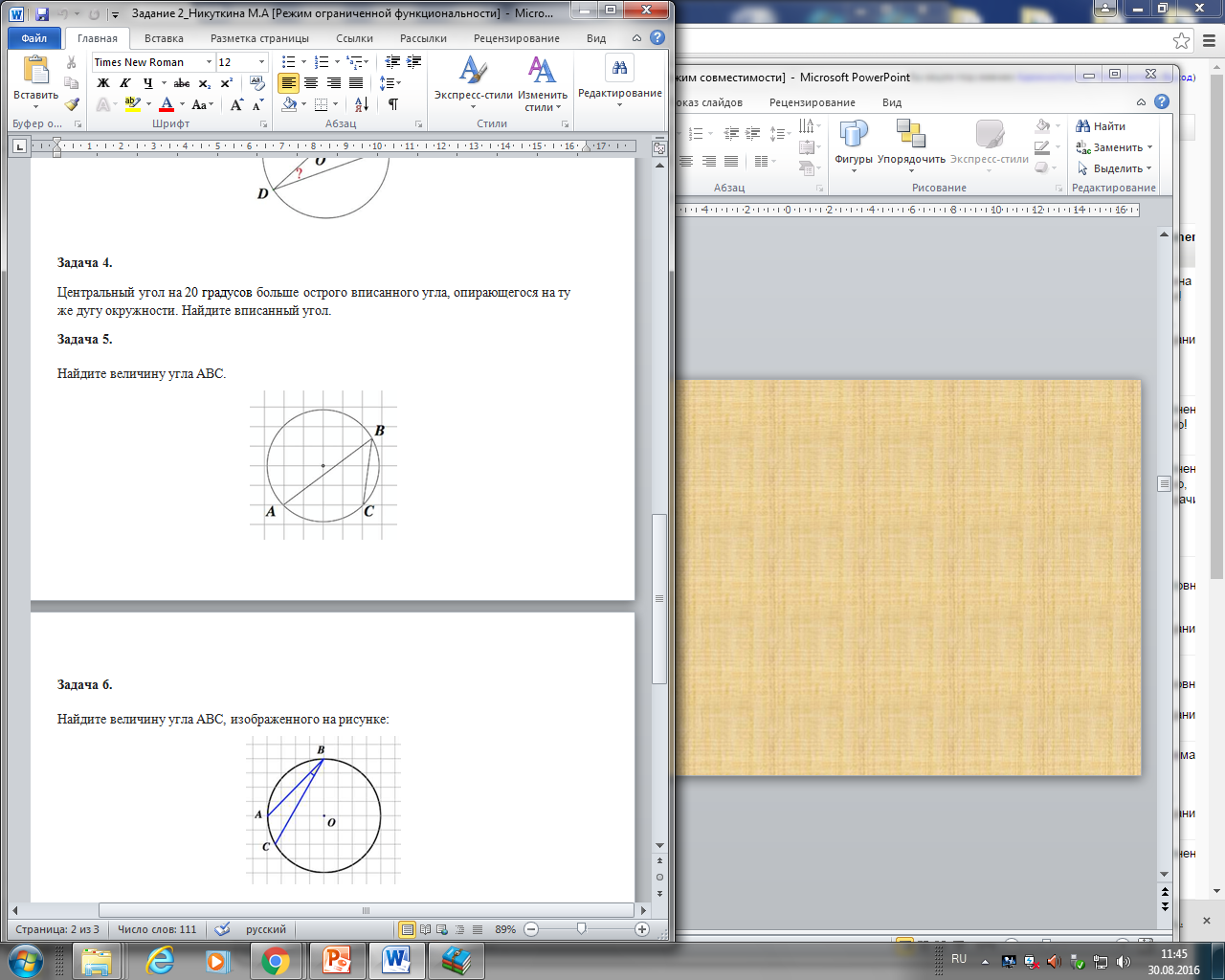 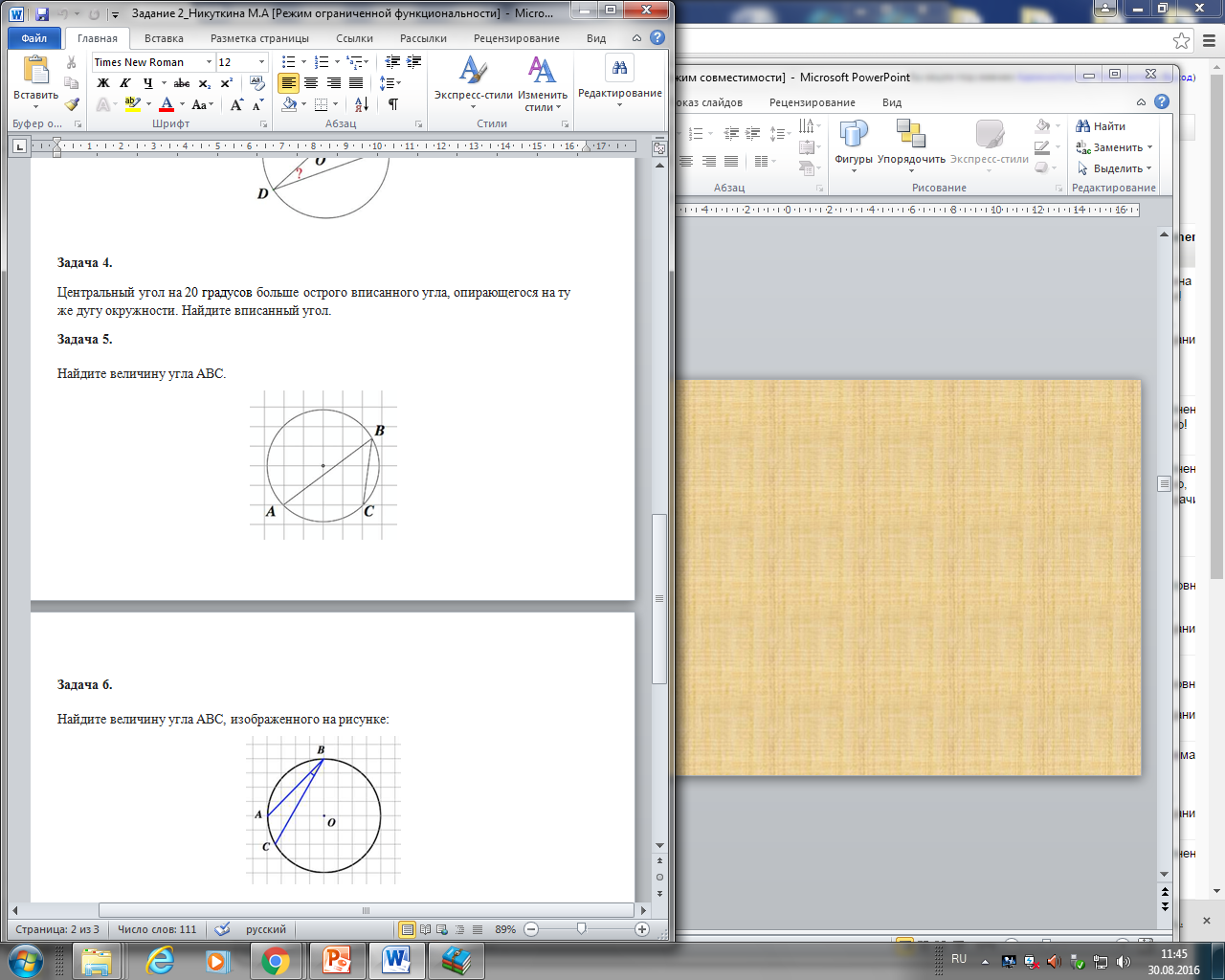 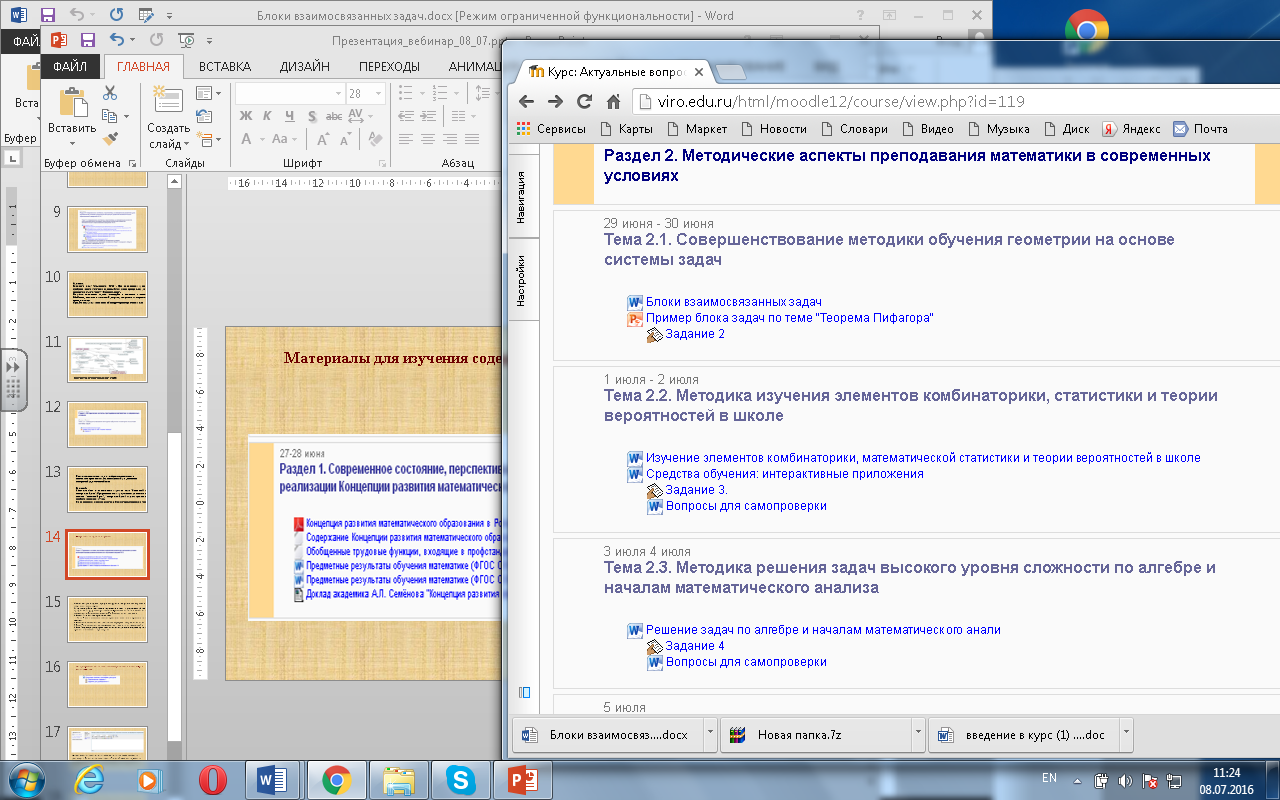 2.8 Среди 20 поступающих в ремонт часов 8 нуждаются в общей чистке механизма. Какова вероятность того, что среди наудачу взятых 3 часов, по крайней мере, 2-е нуждаются в общей чистке механизма?
Решение: событие А – среди взятых наудачу 3 часов по крайней мере двое нуждаются в общей чистке механизма.
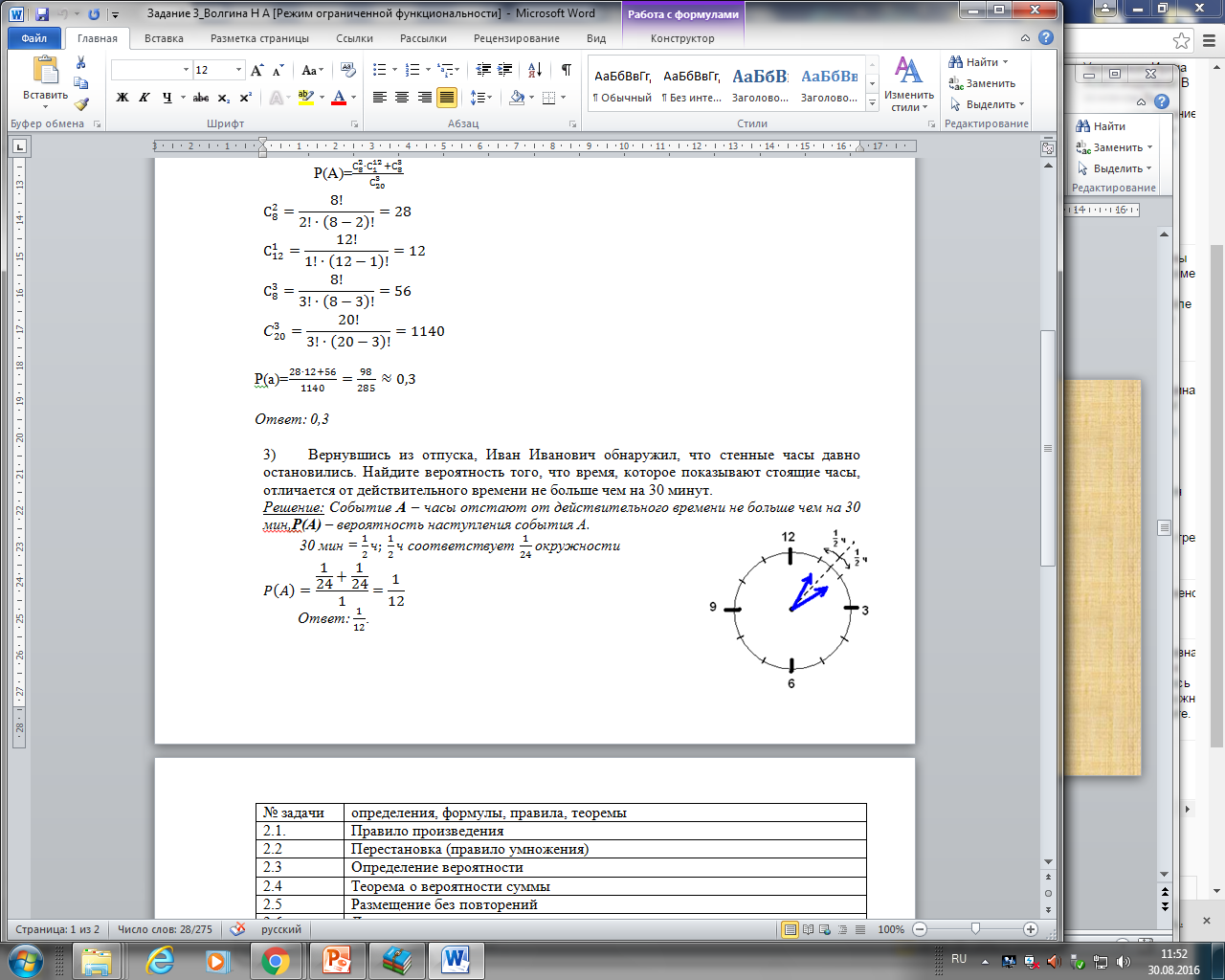 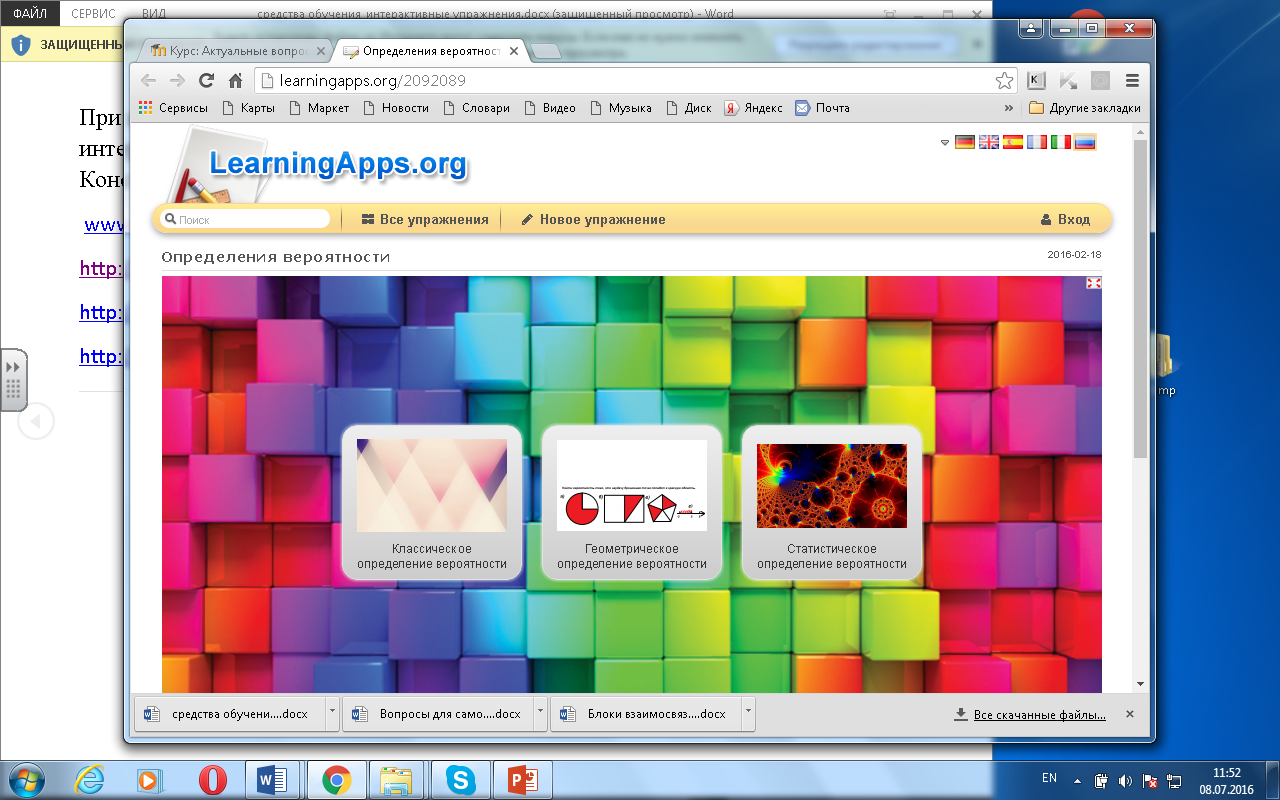 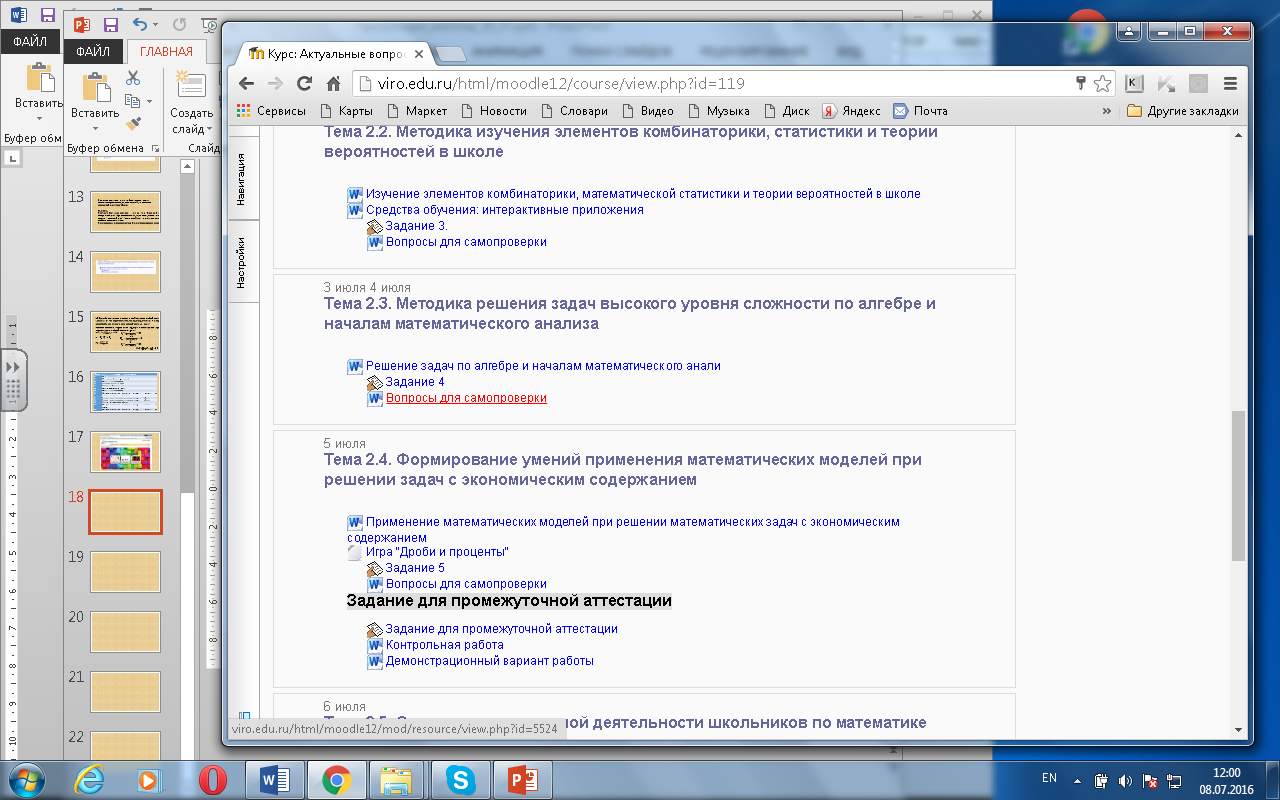 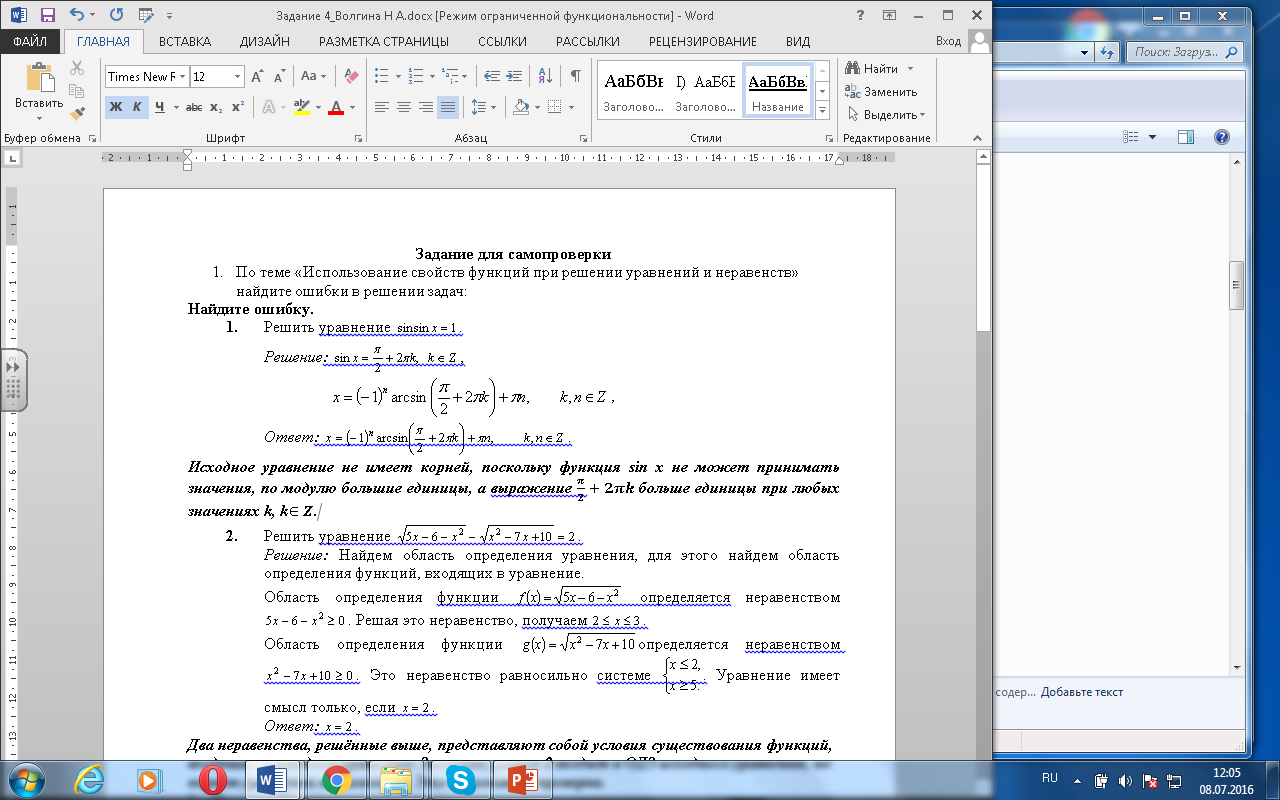 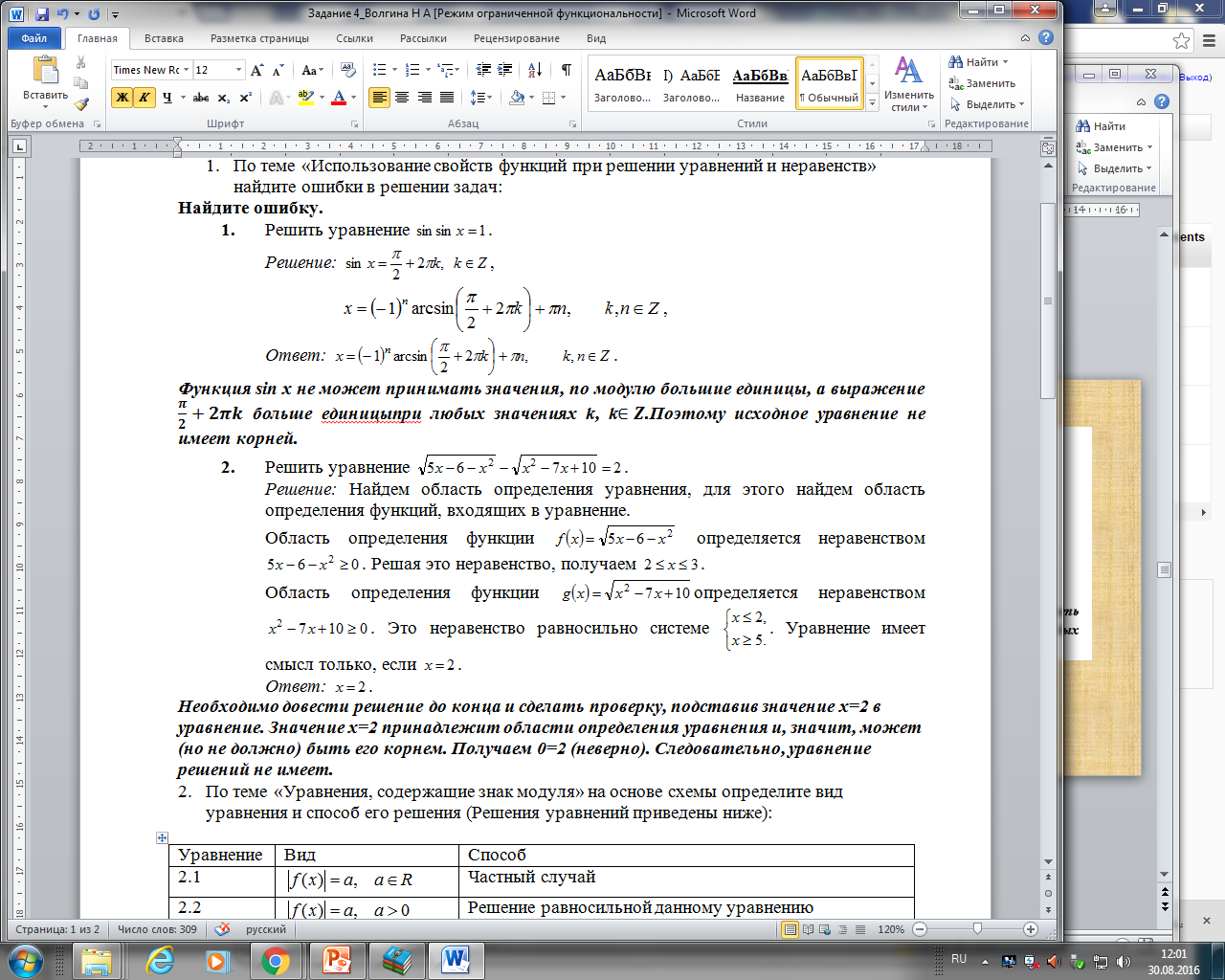 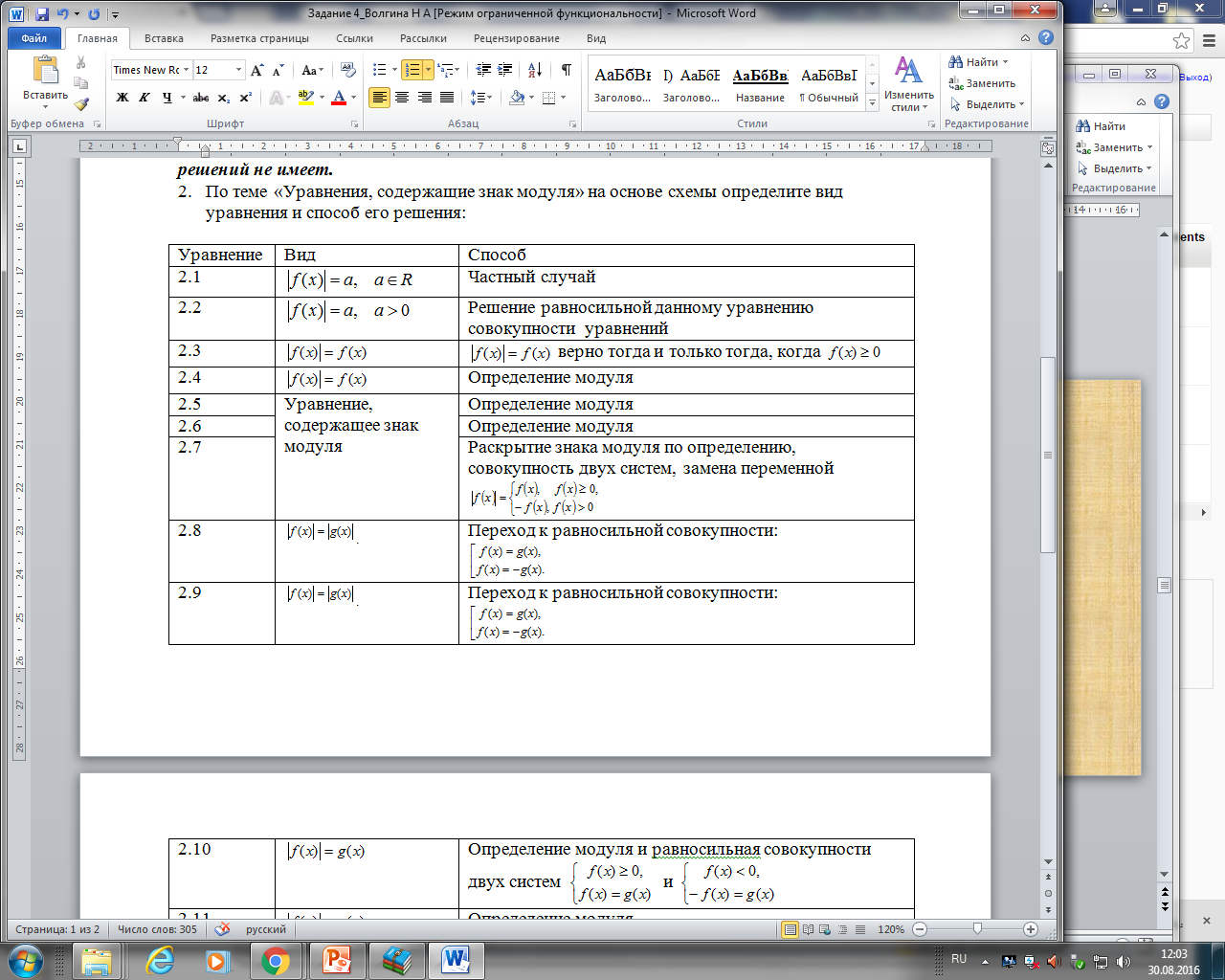 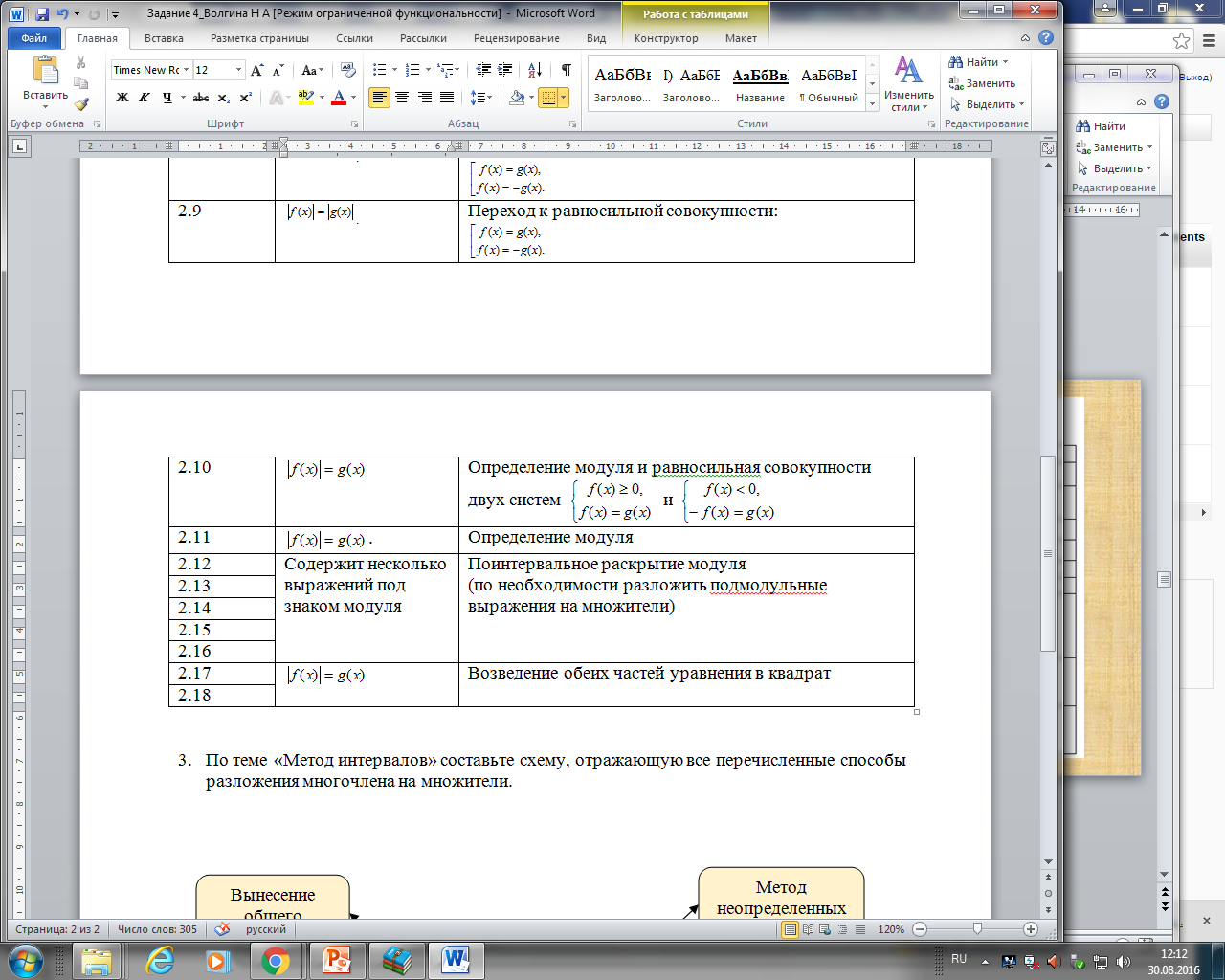 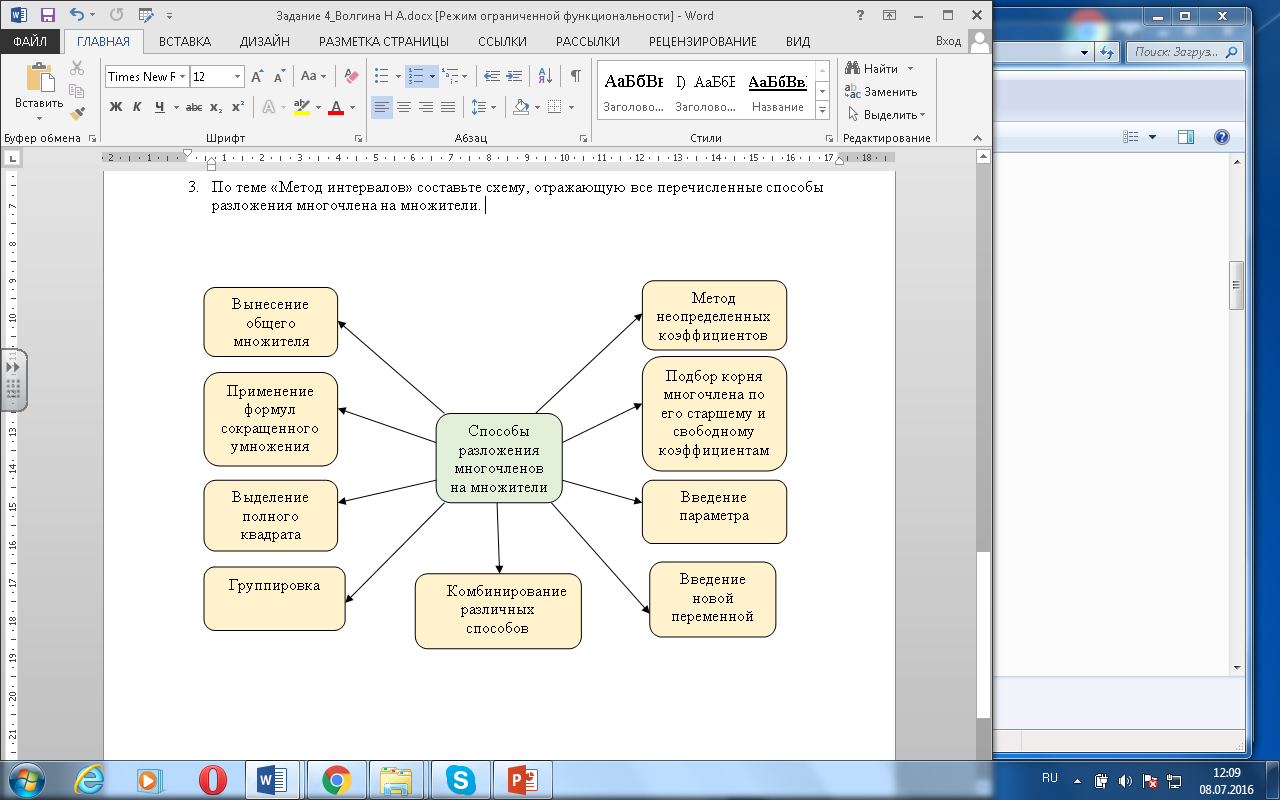 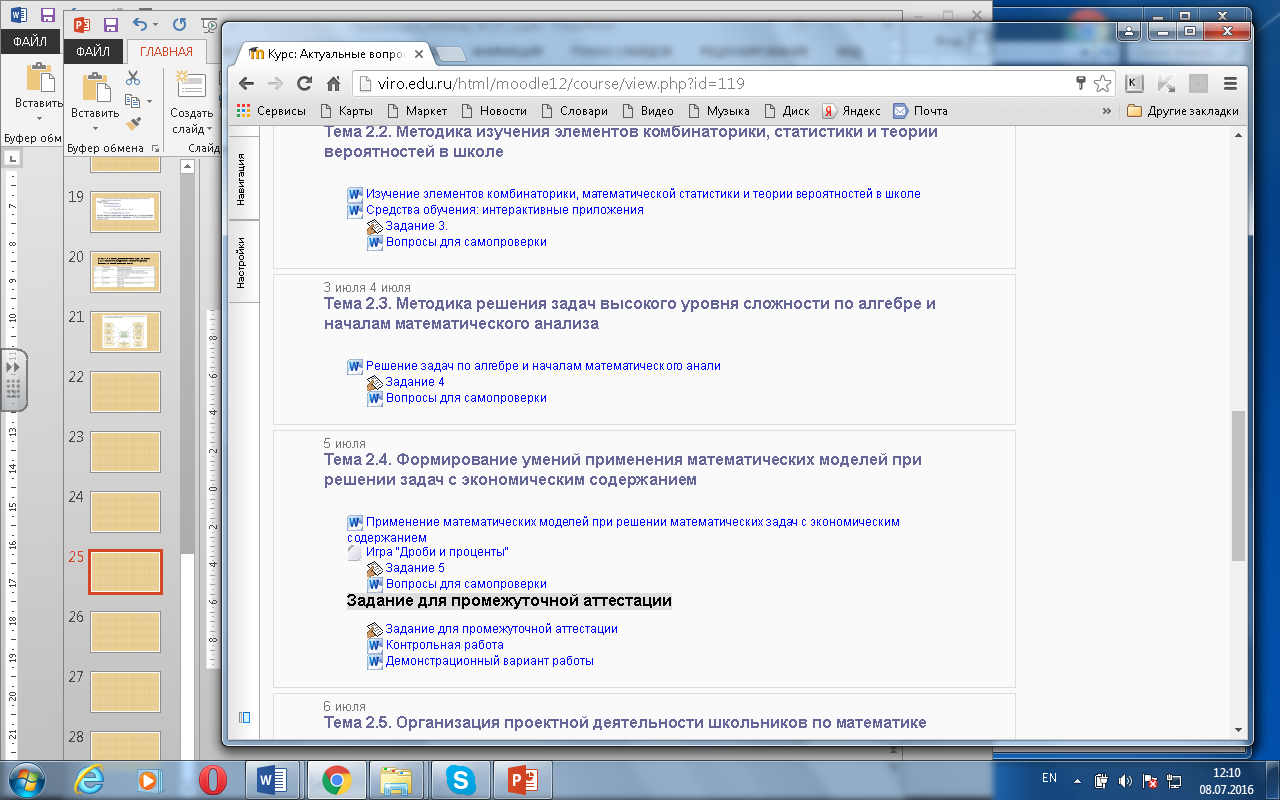 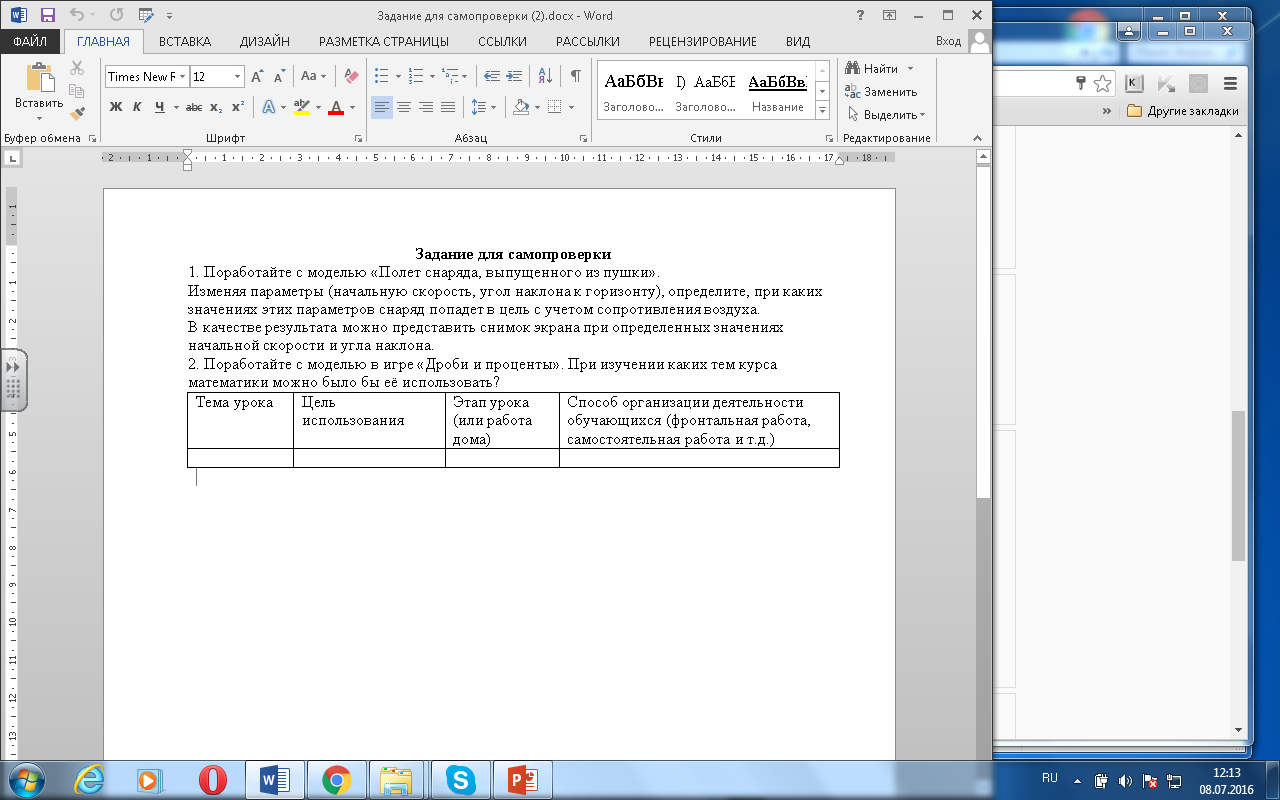 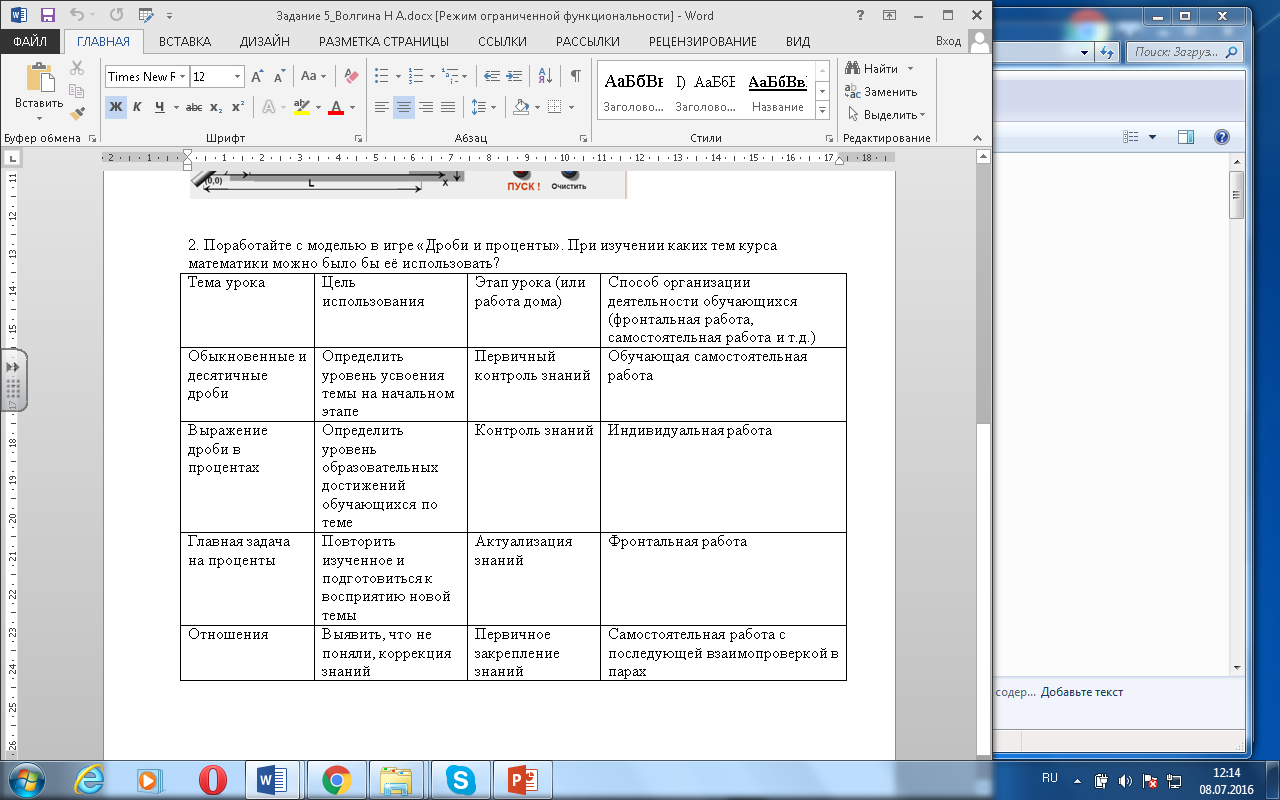 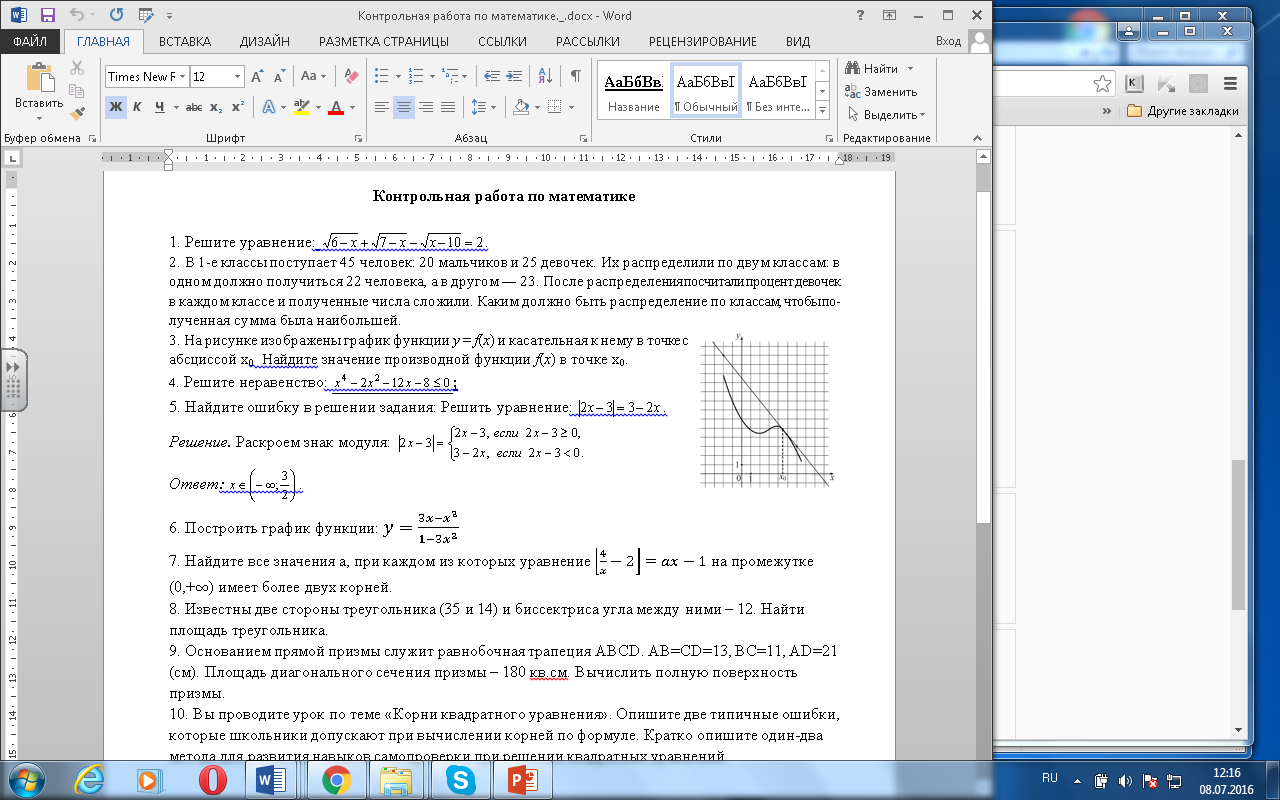 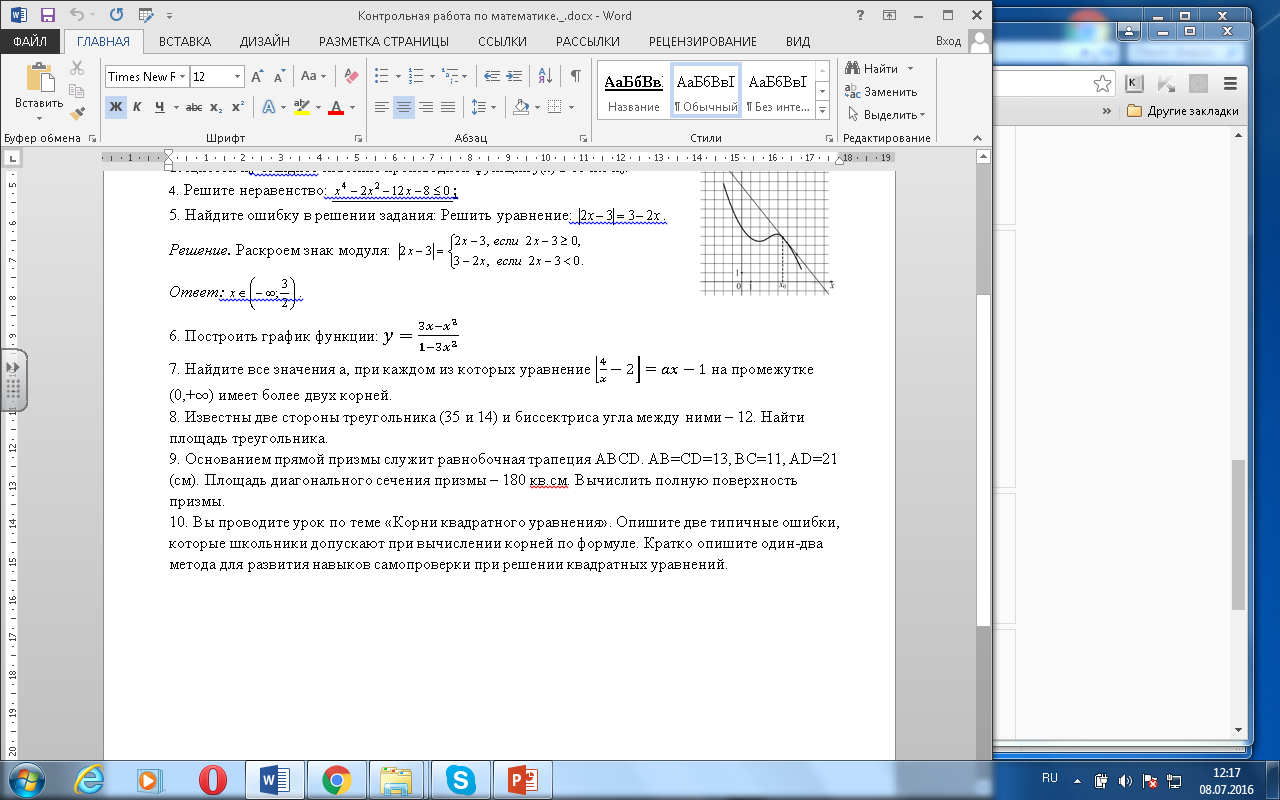 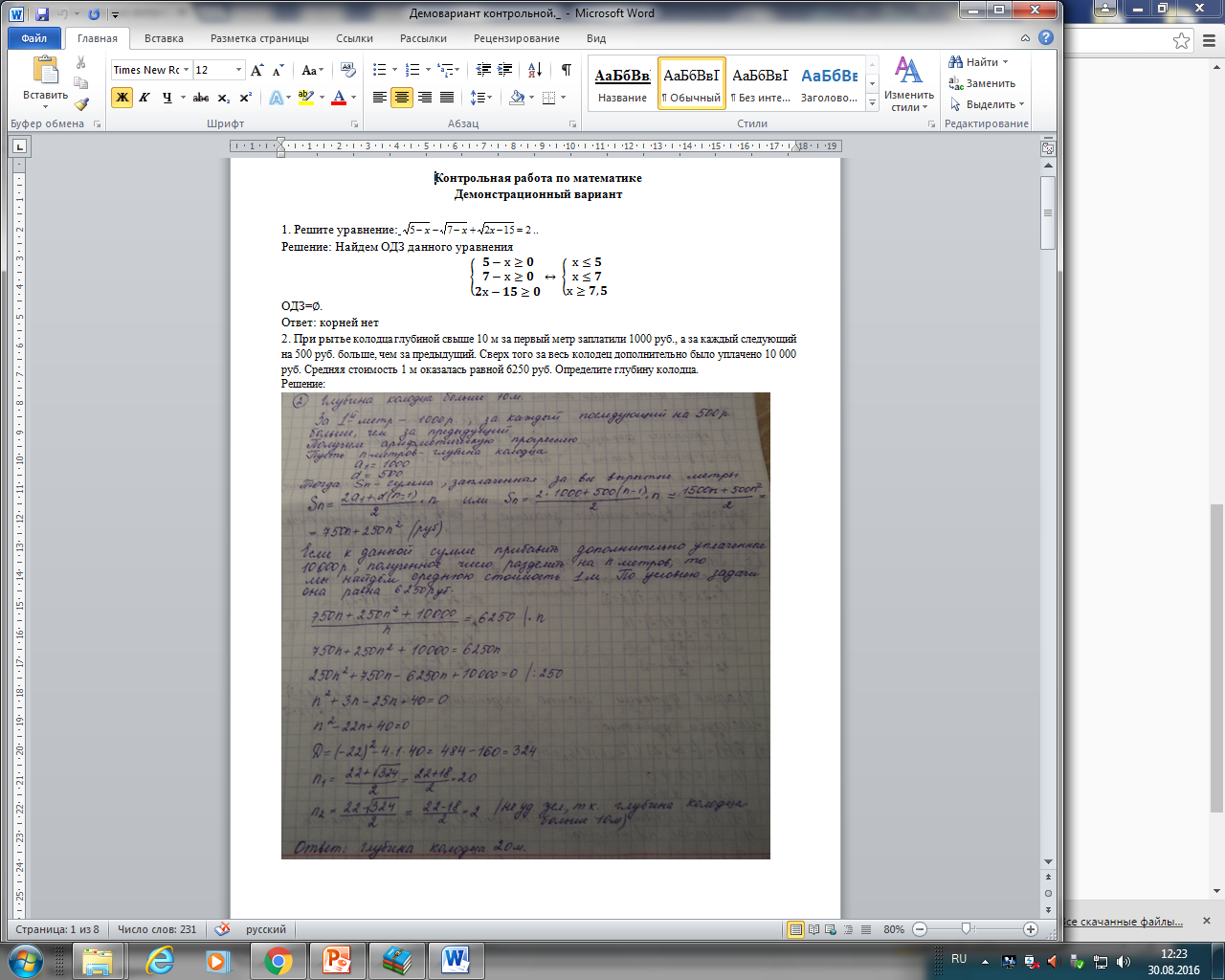 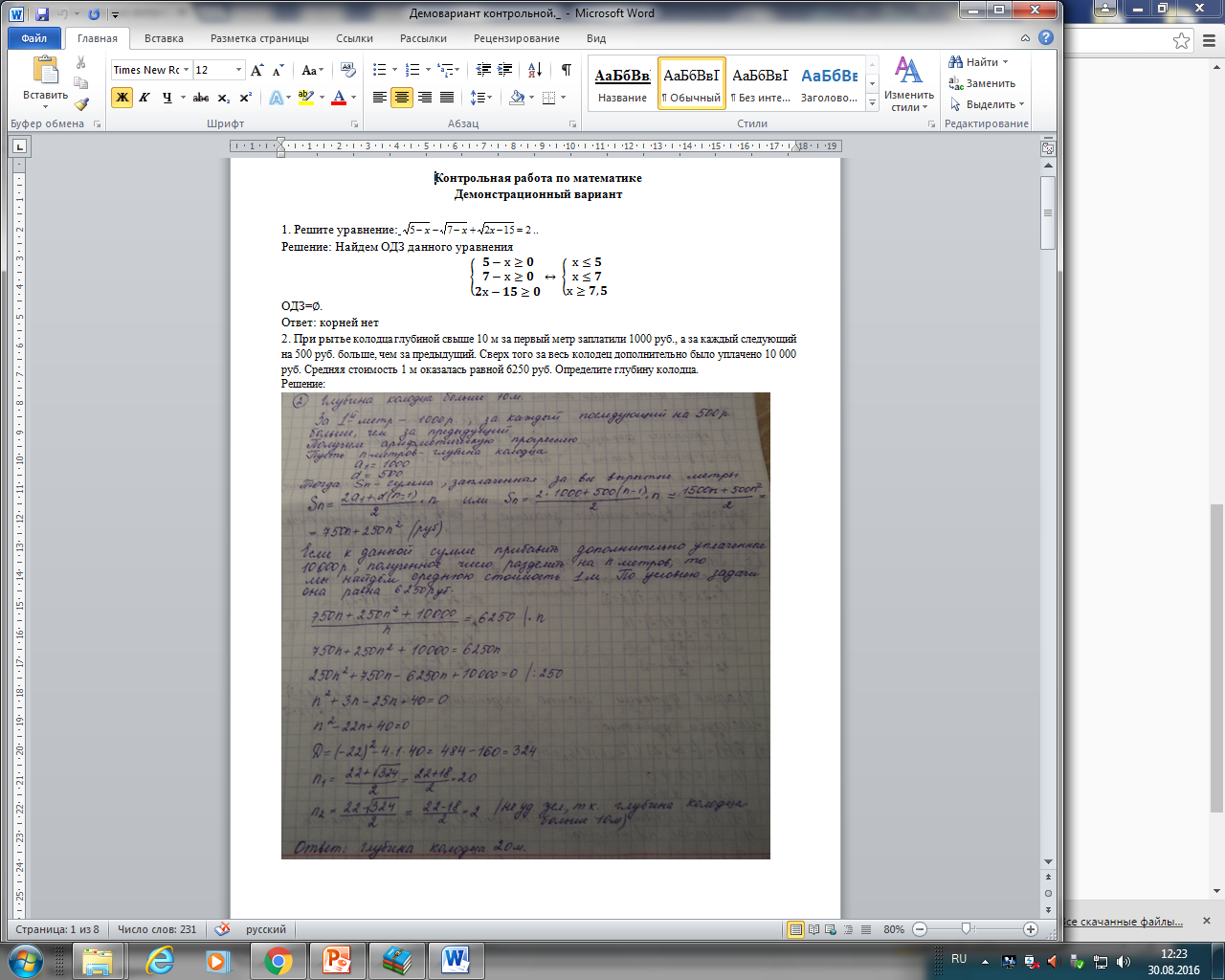 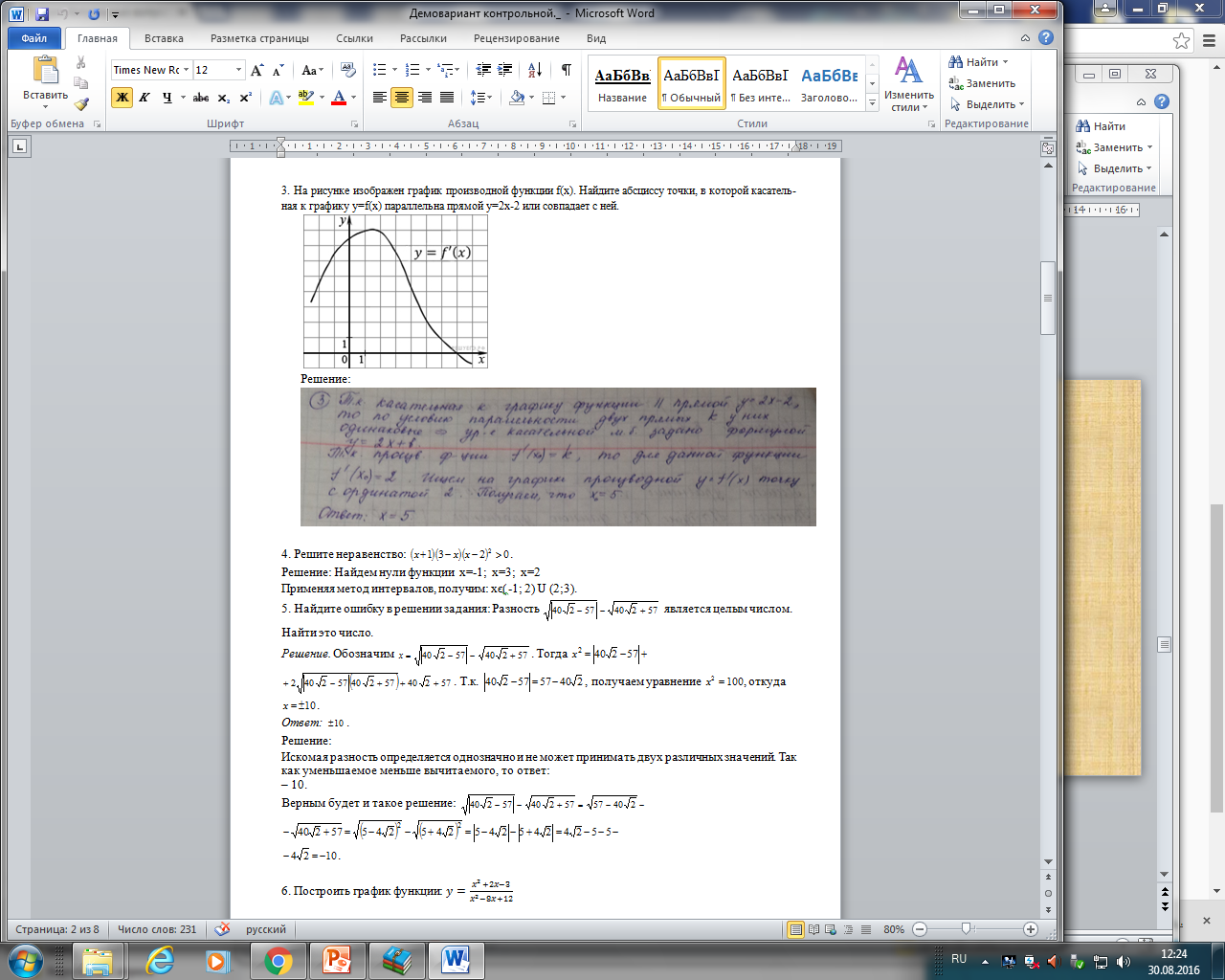 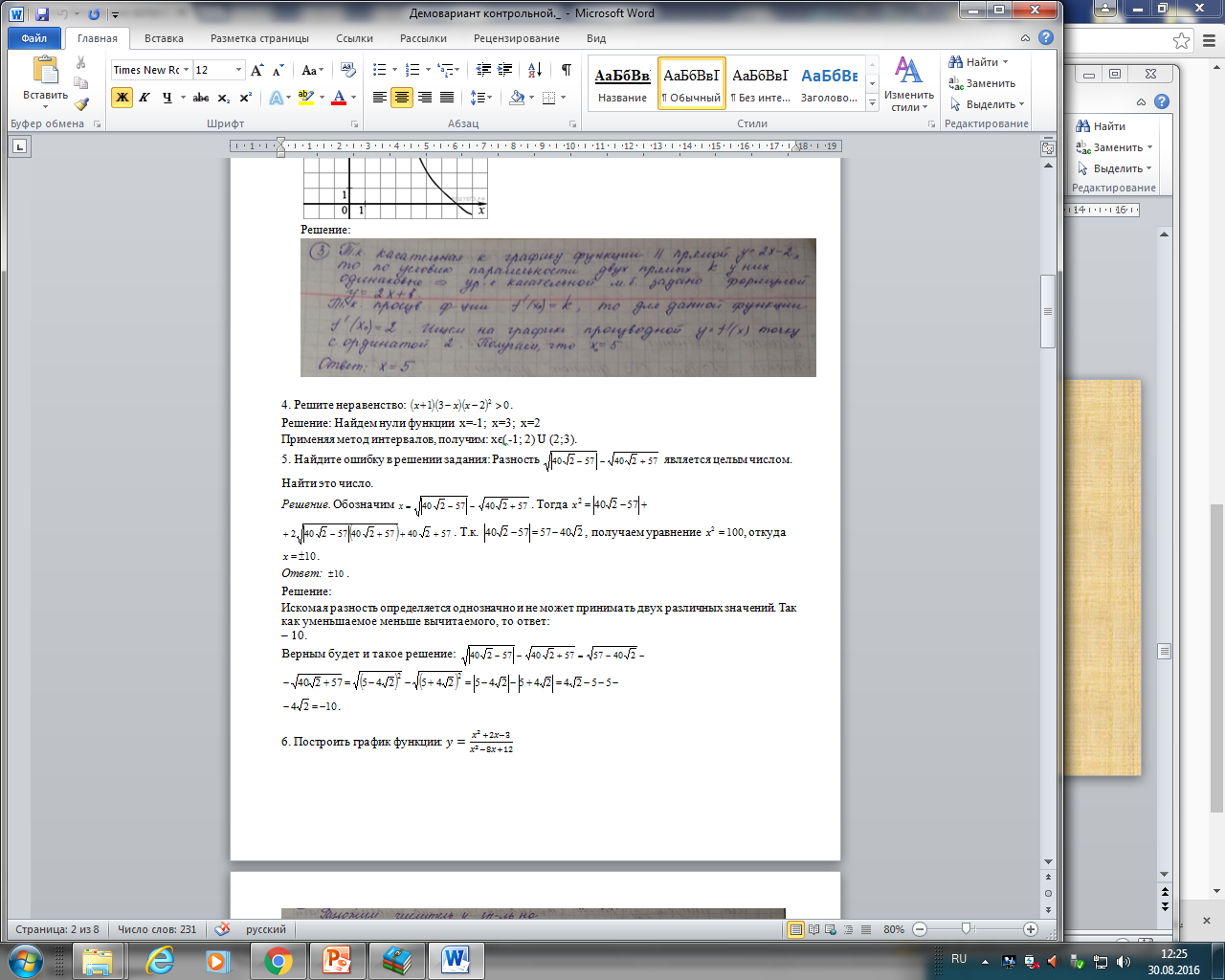 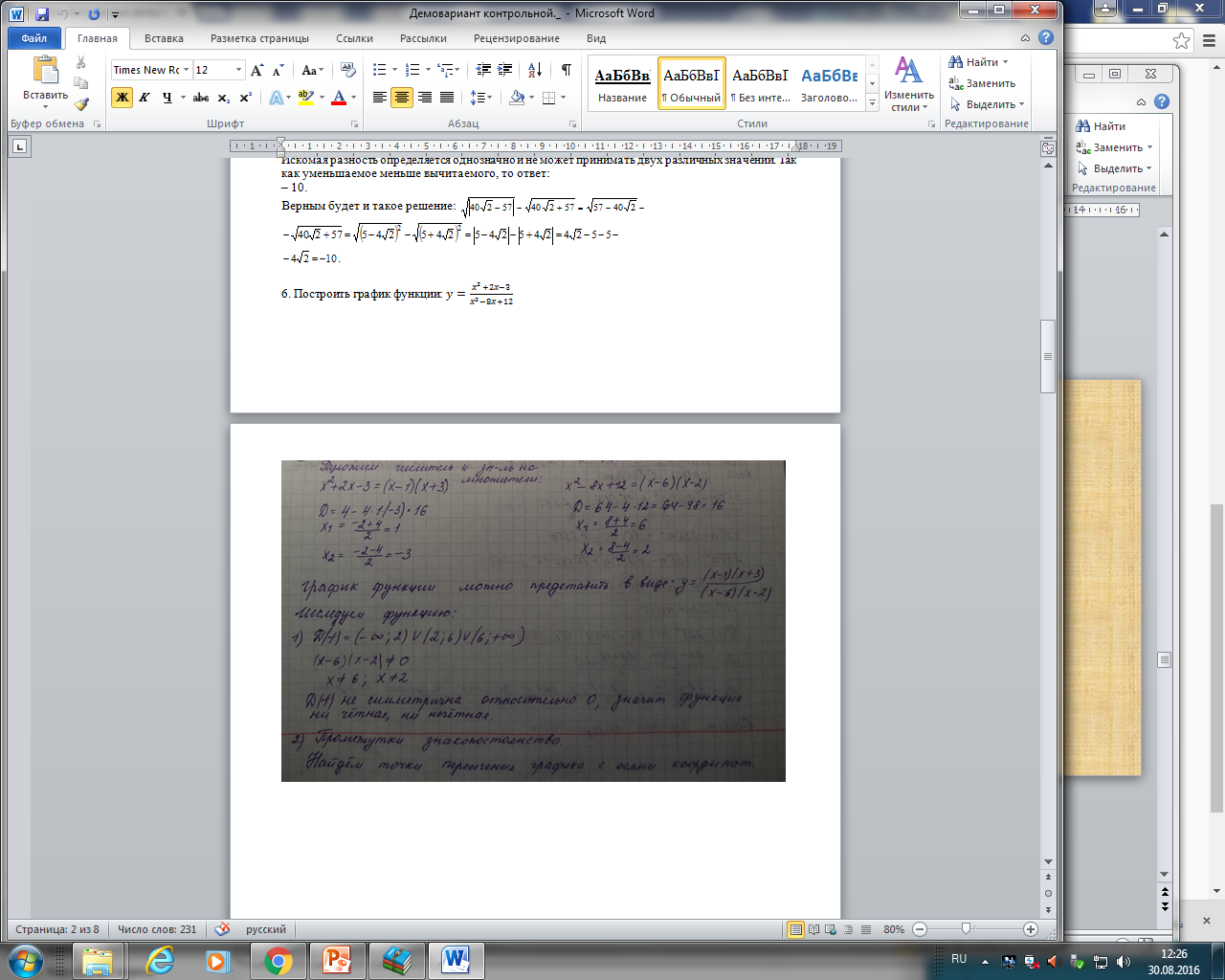 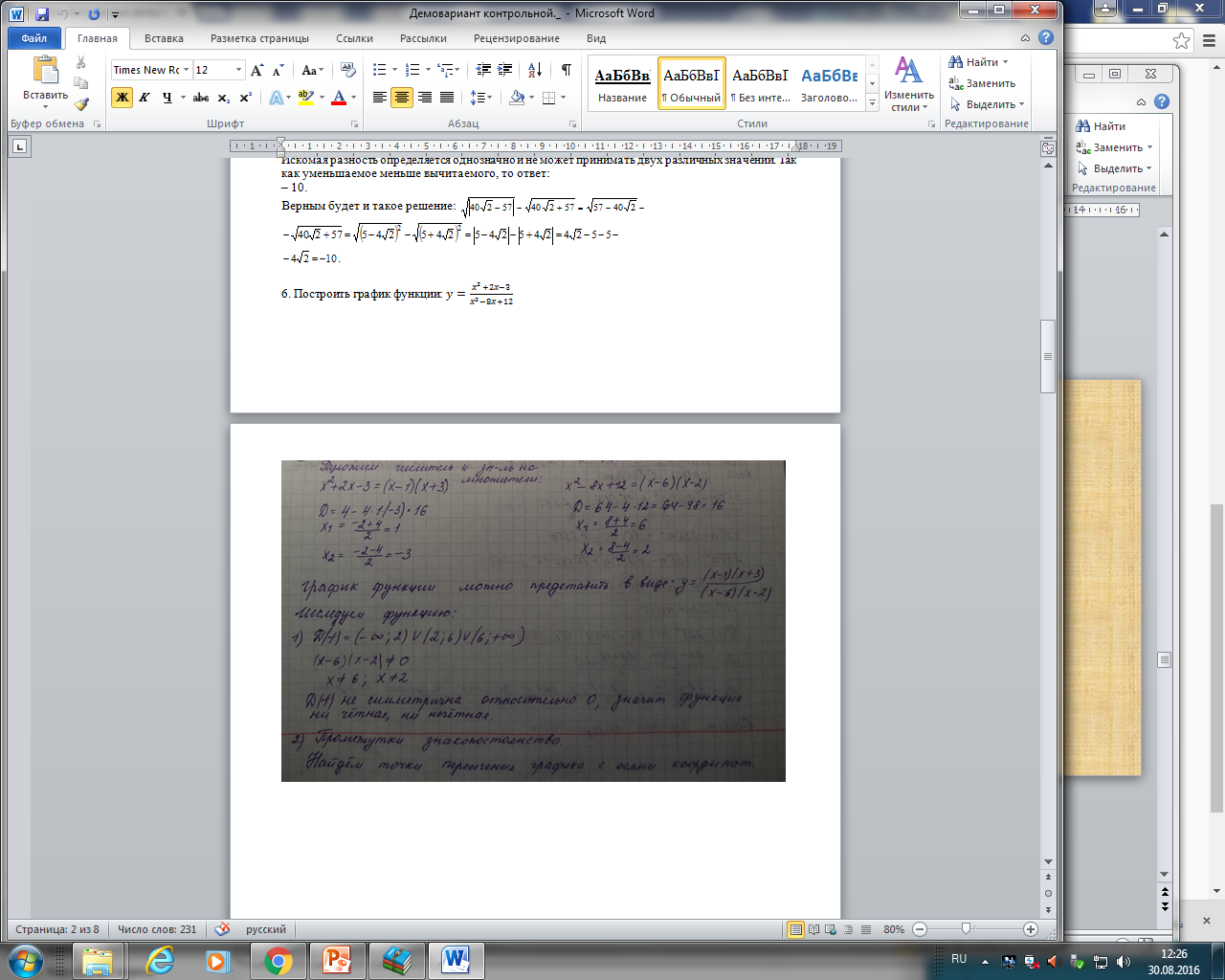 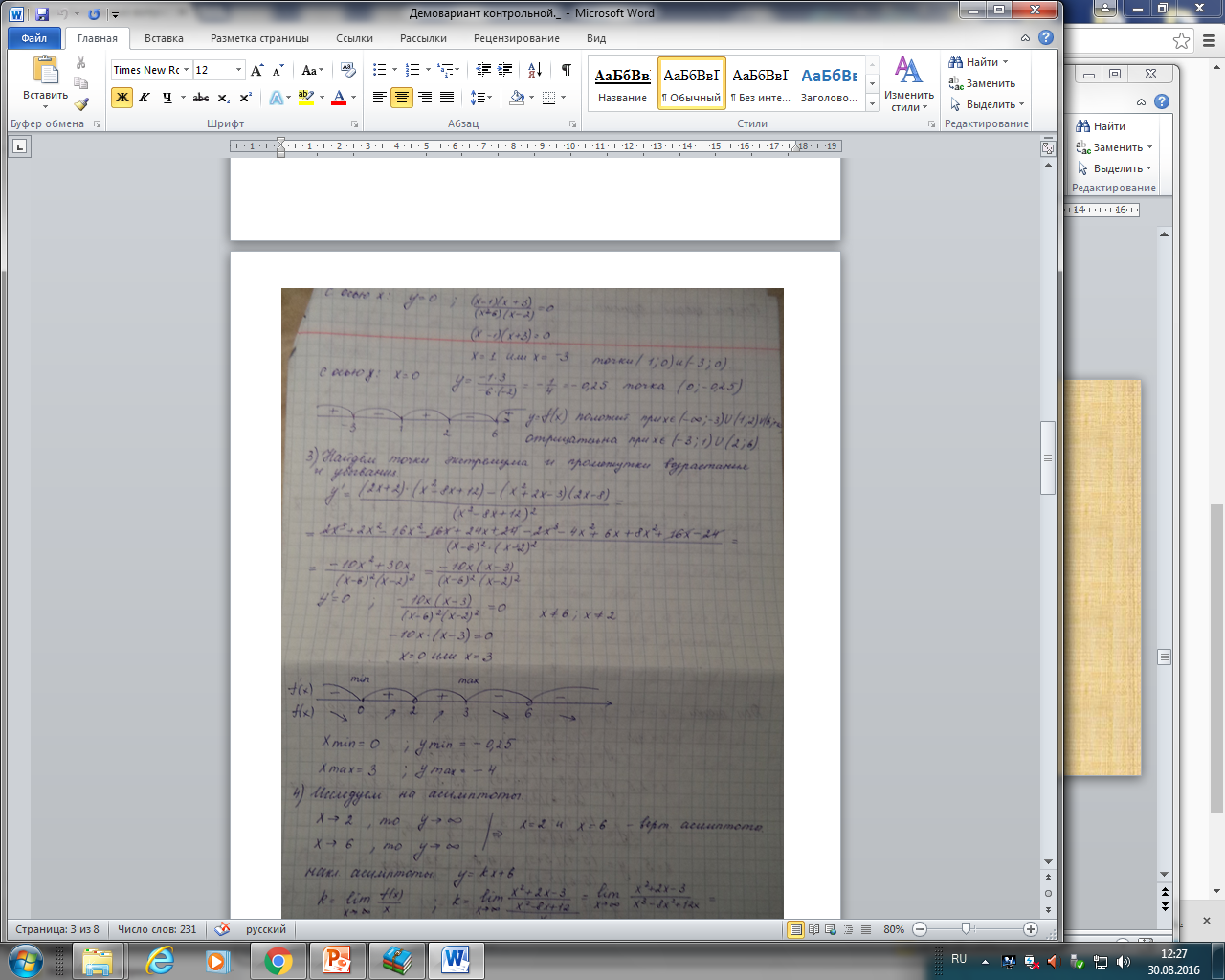 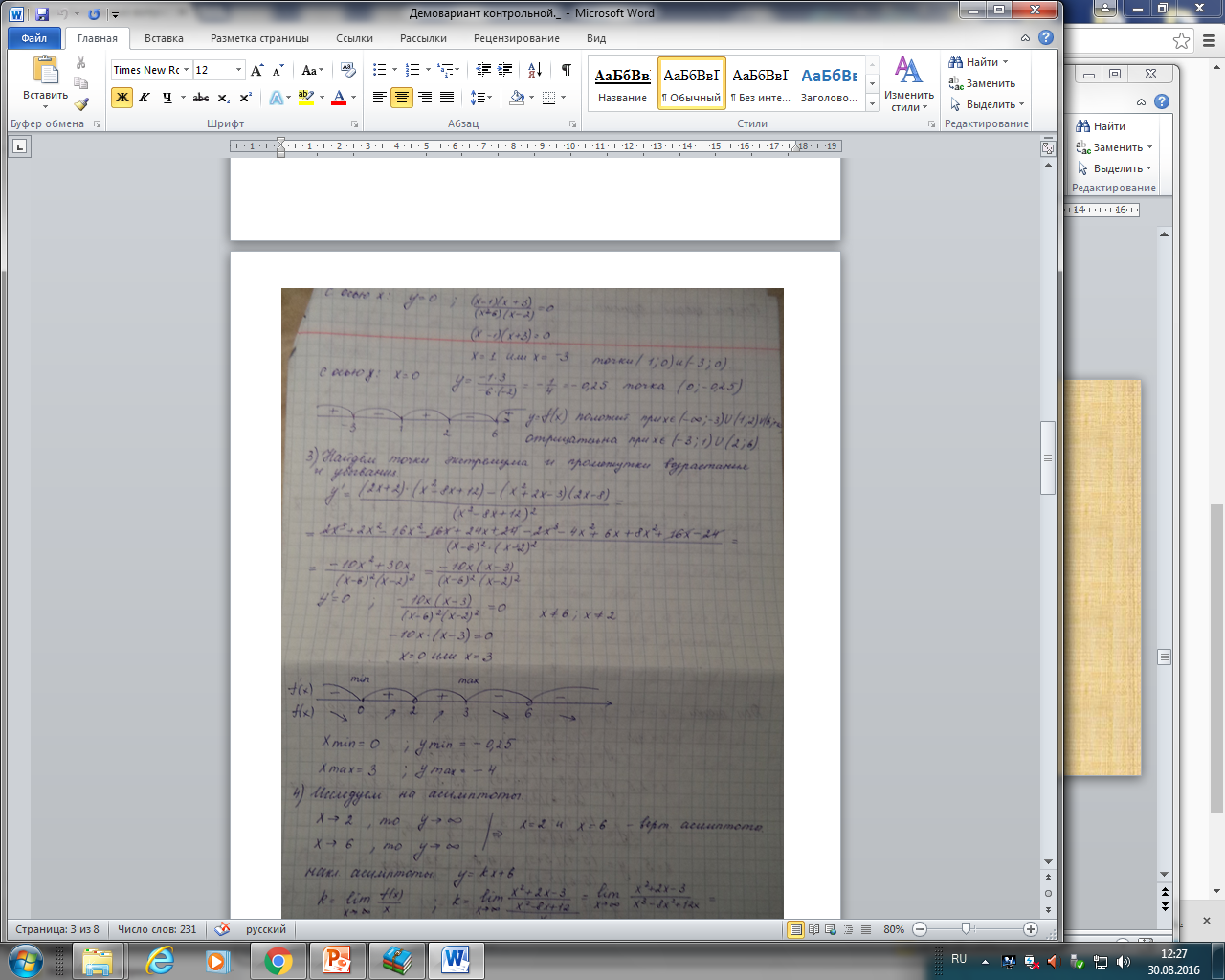 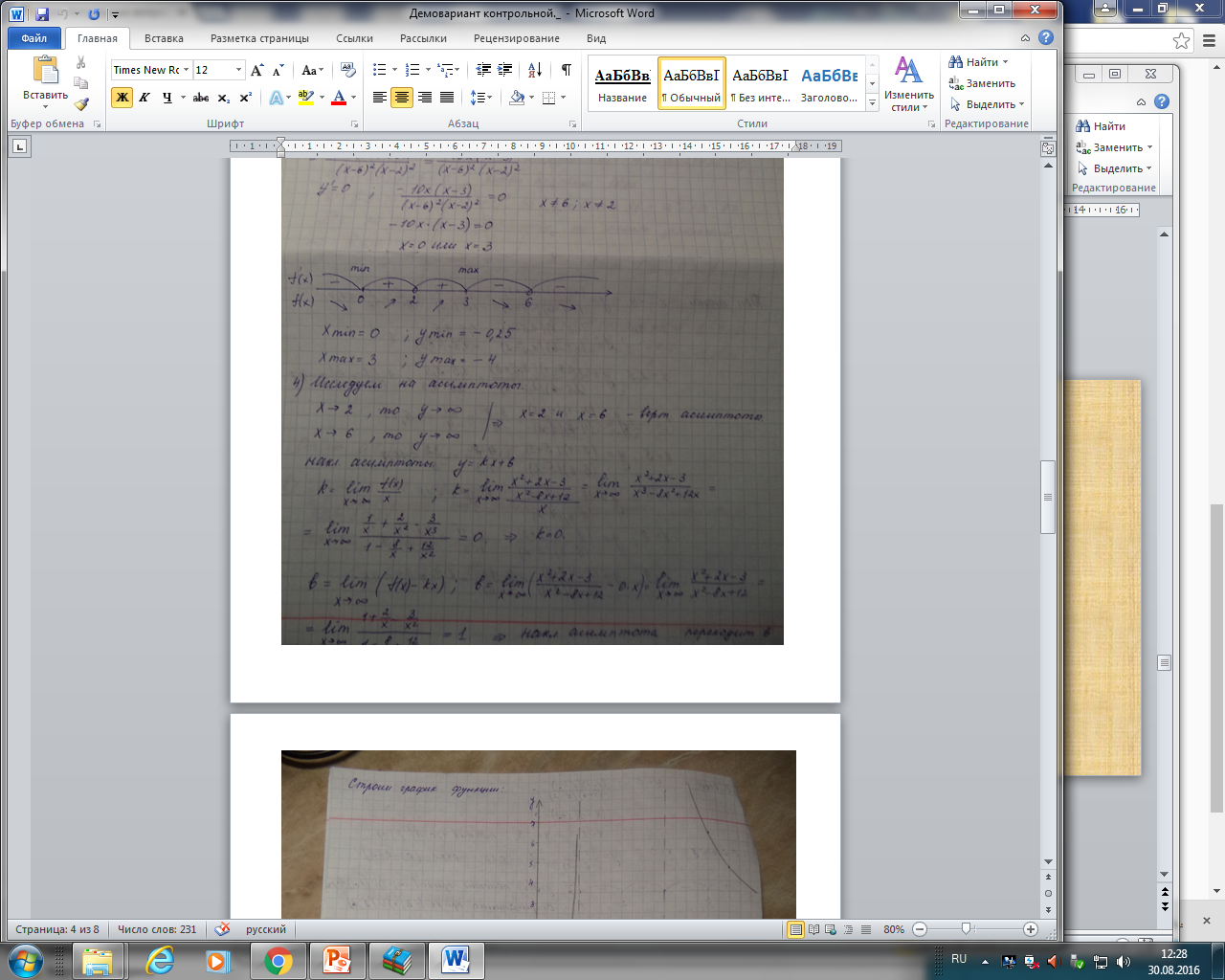 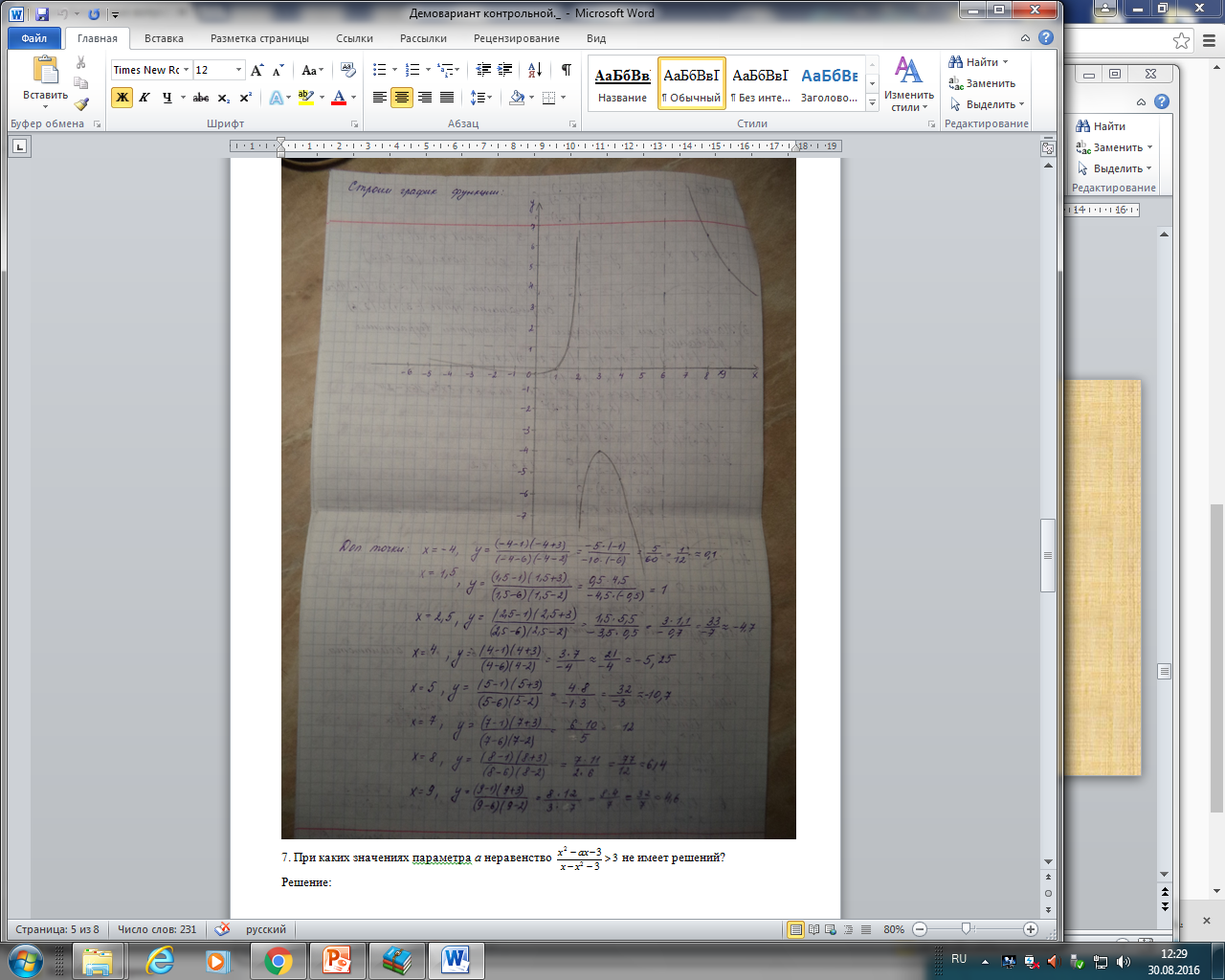 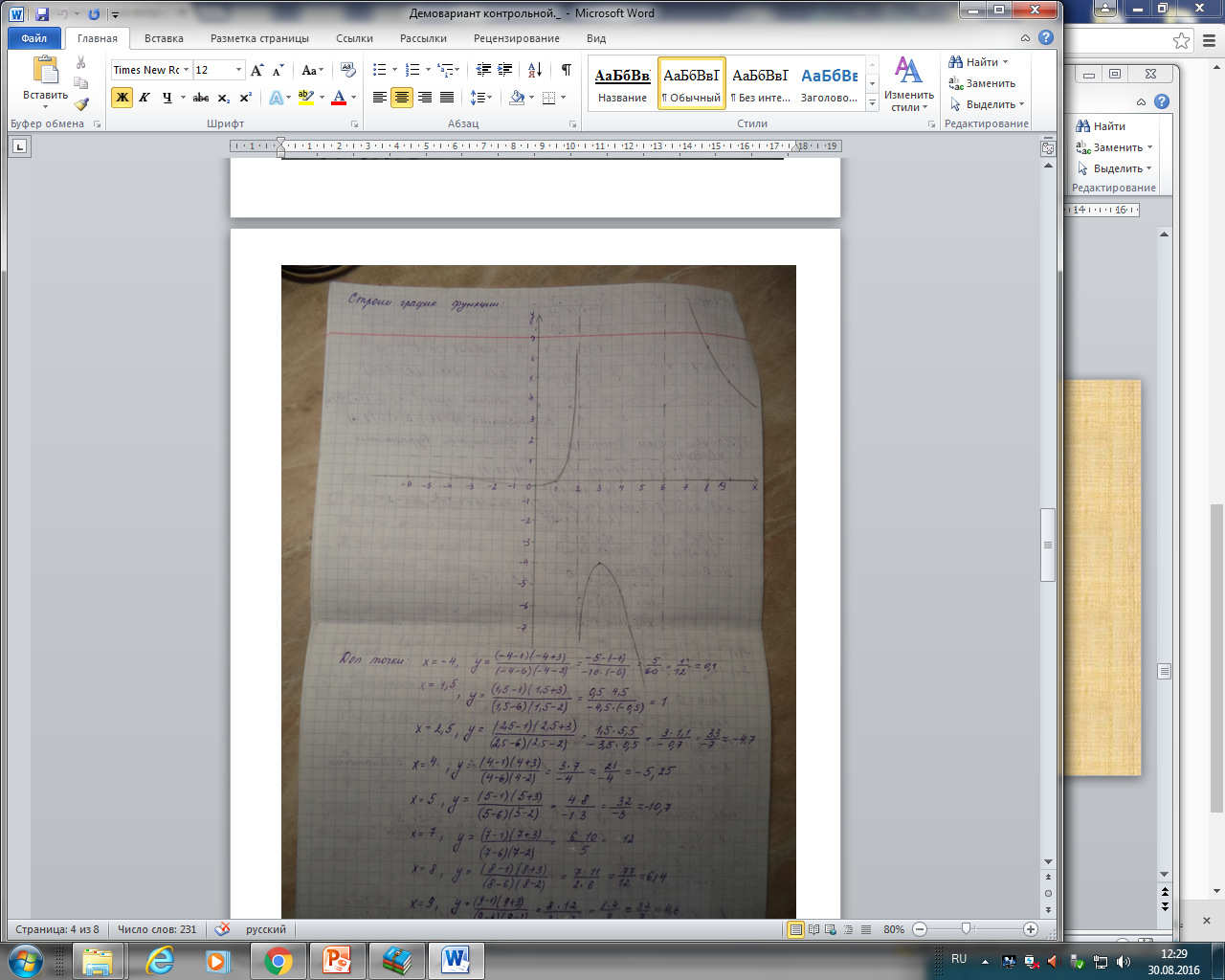 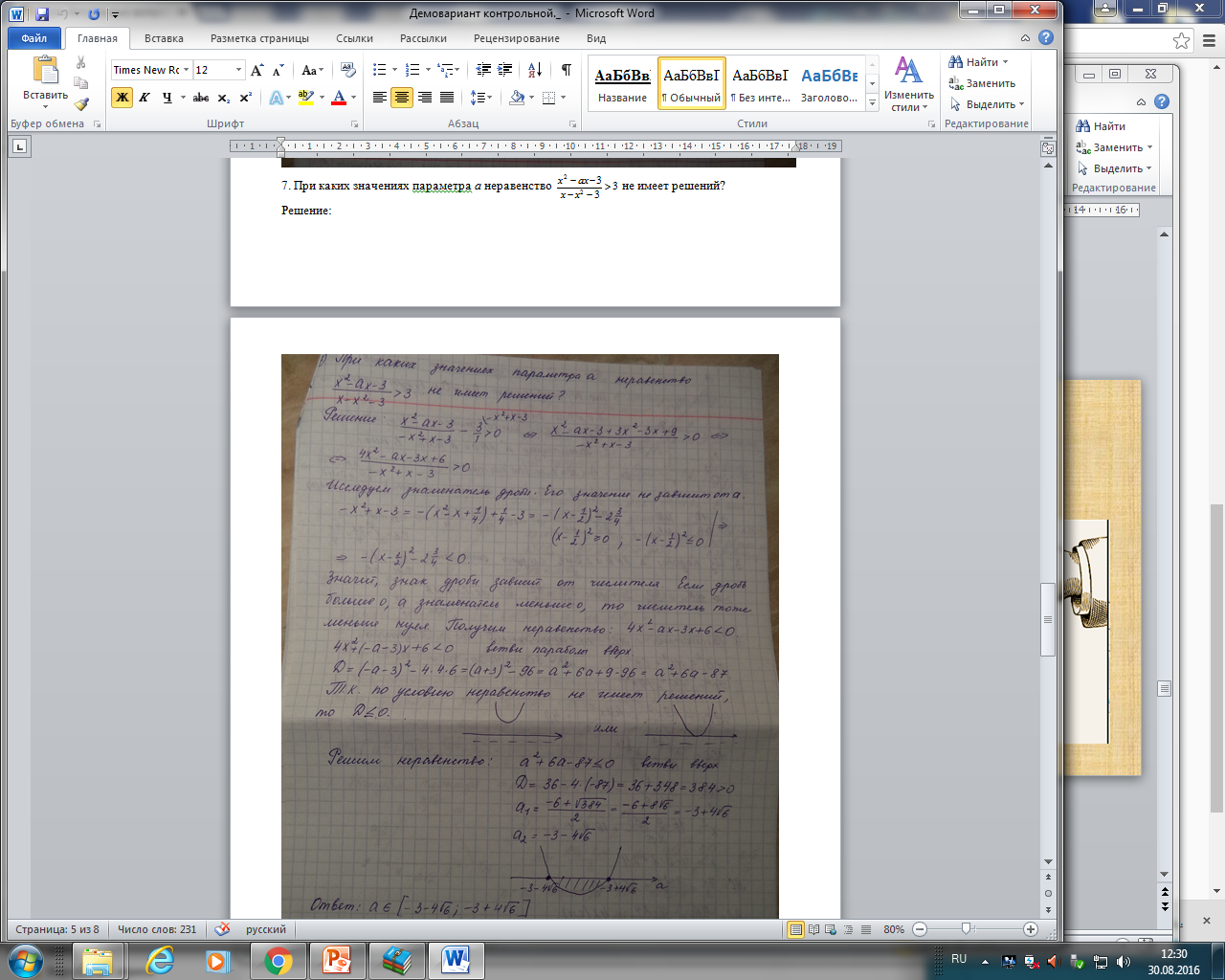 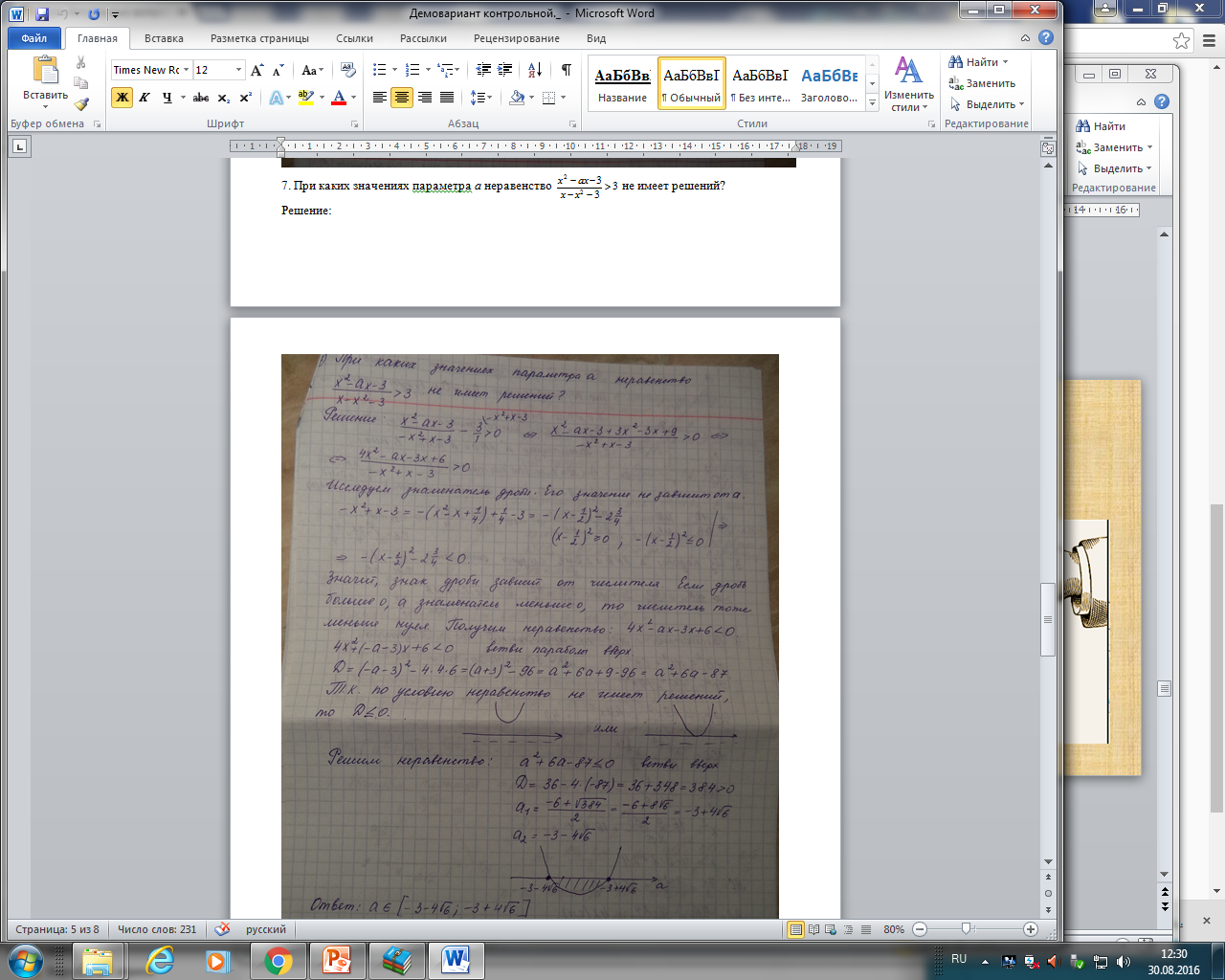 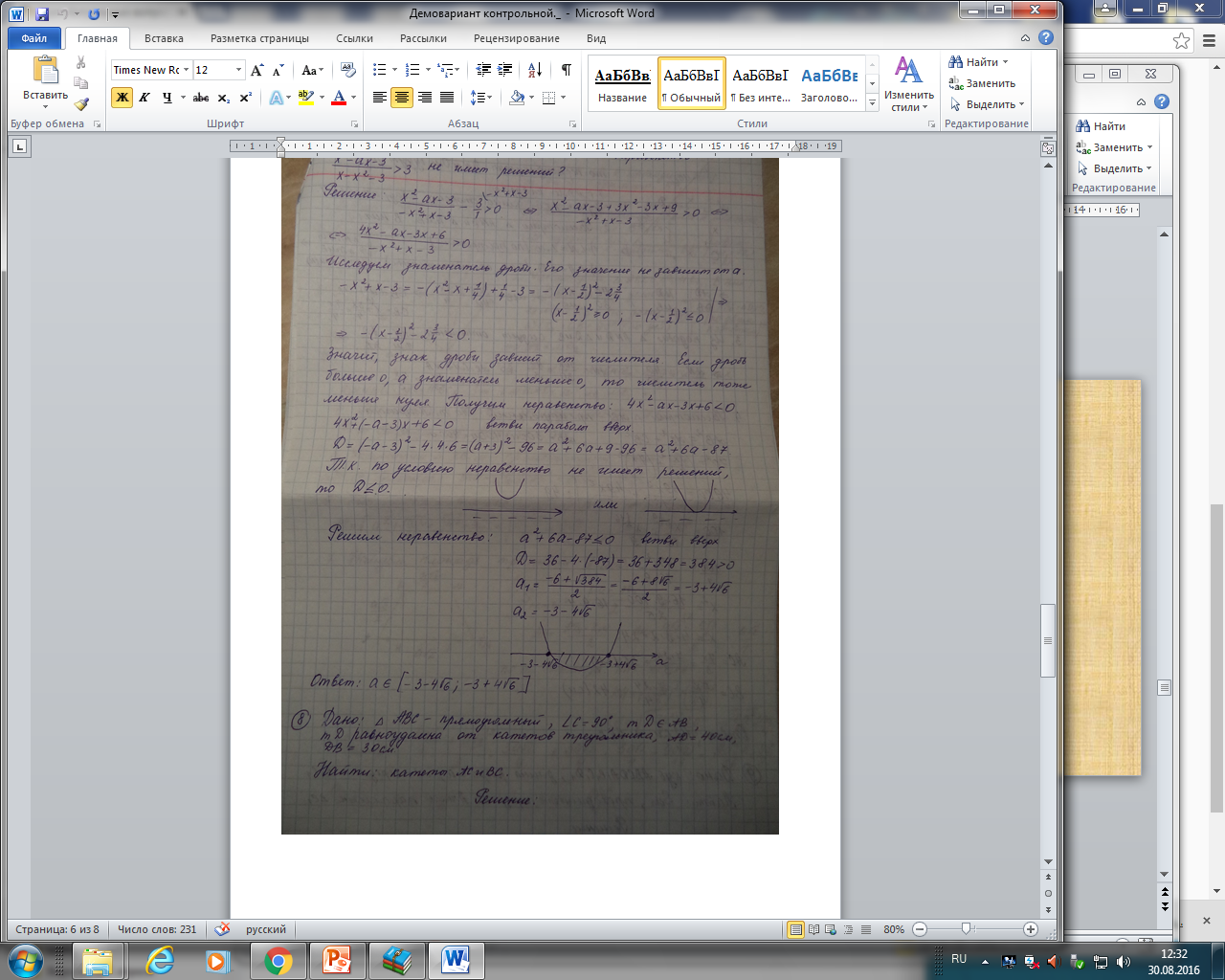 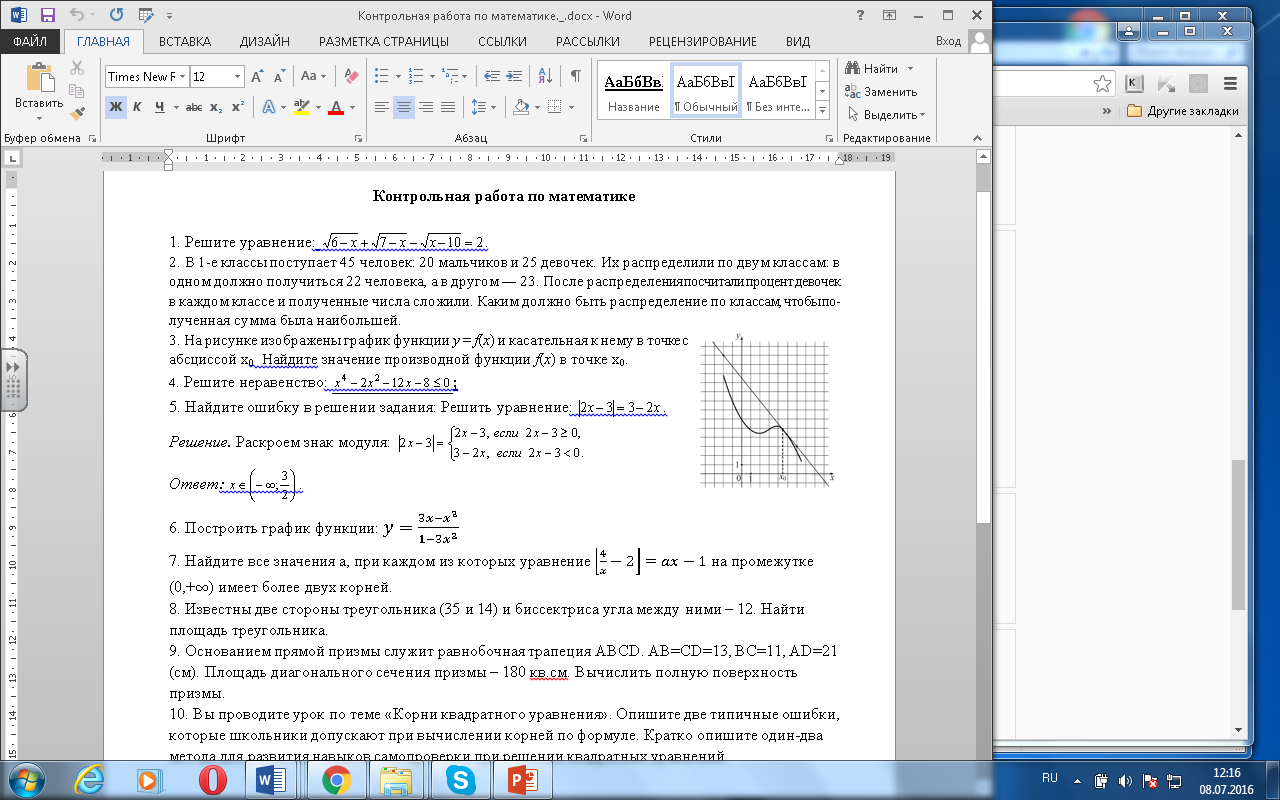 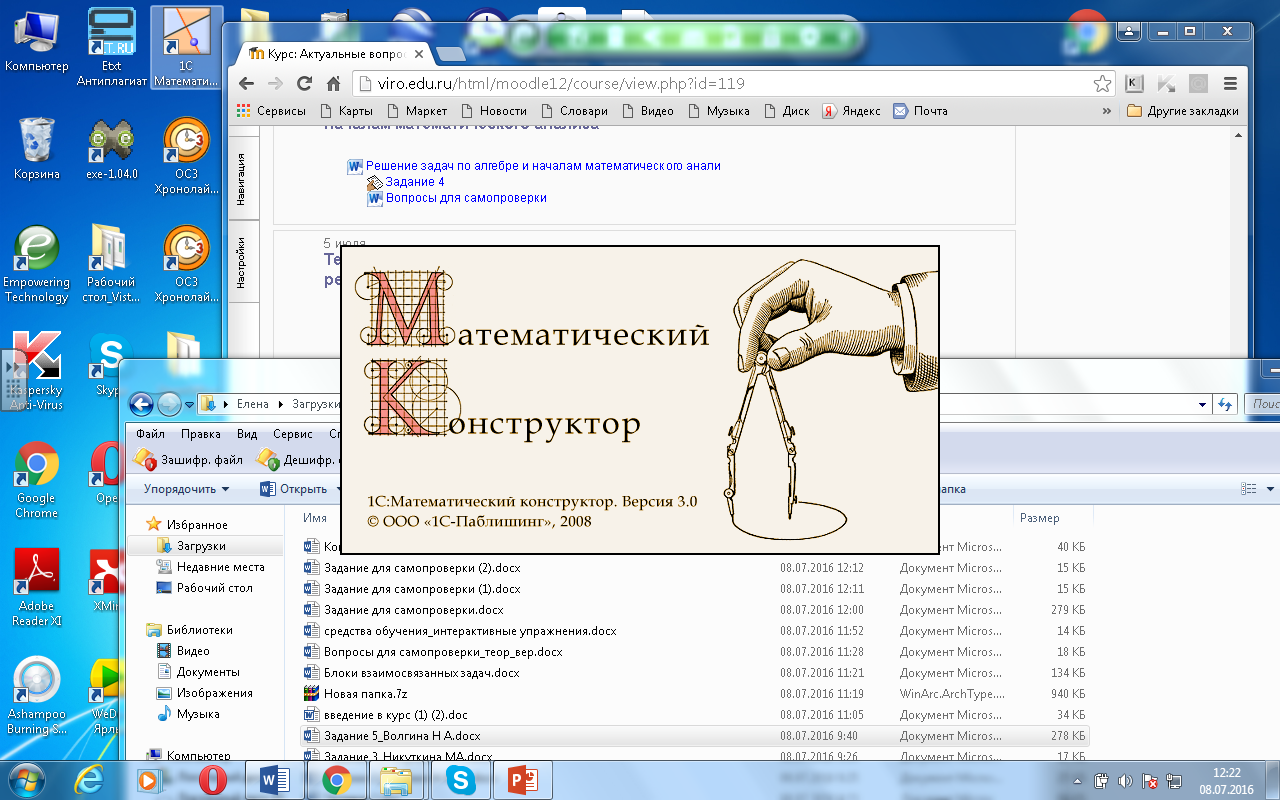 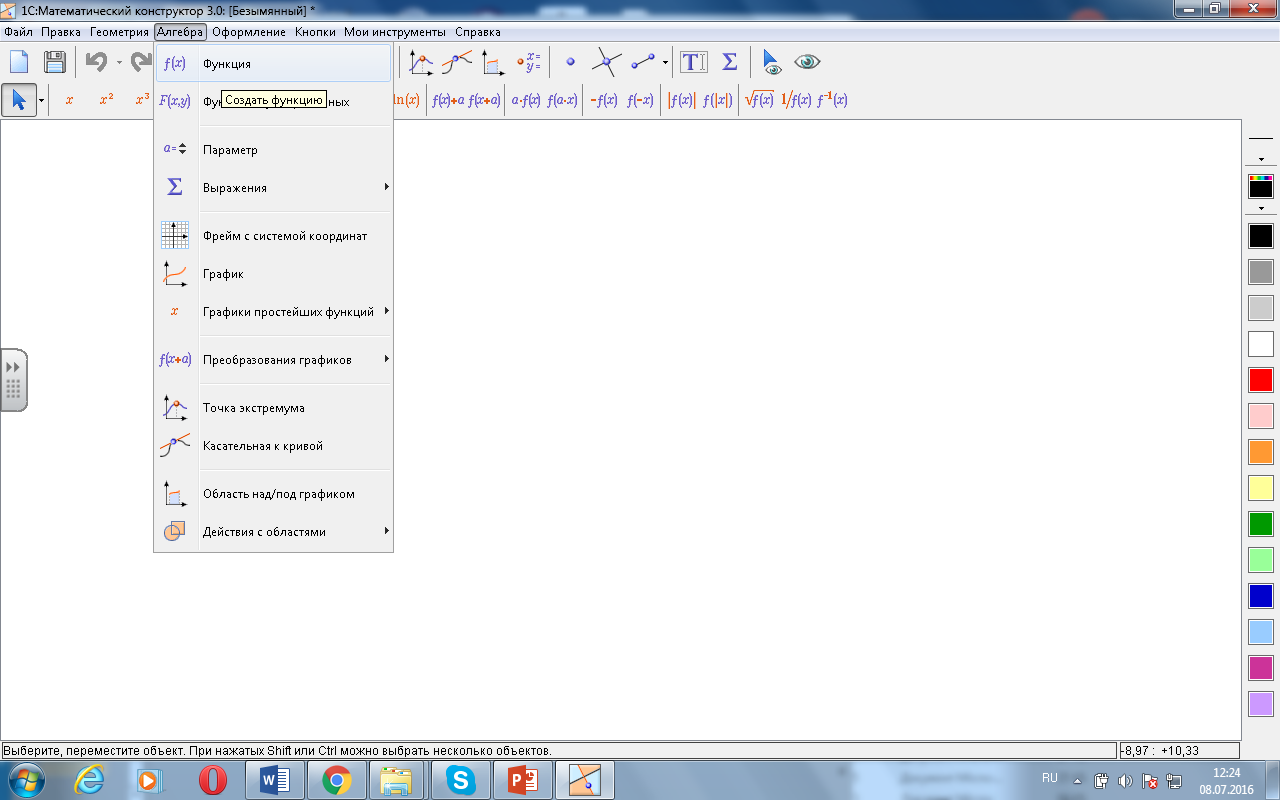 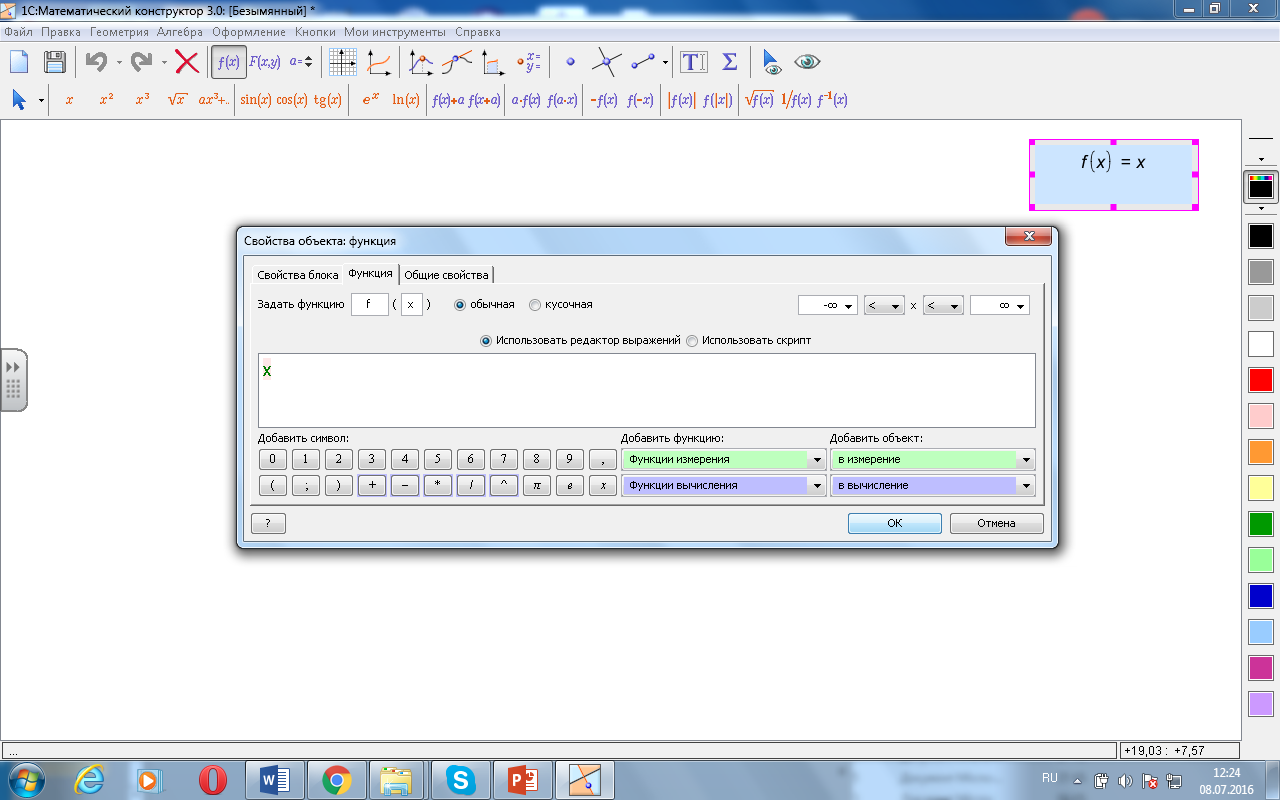 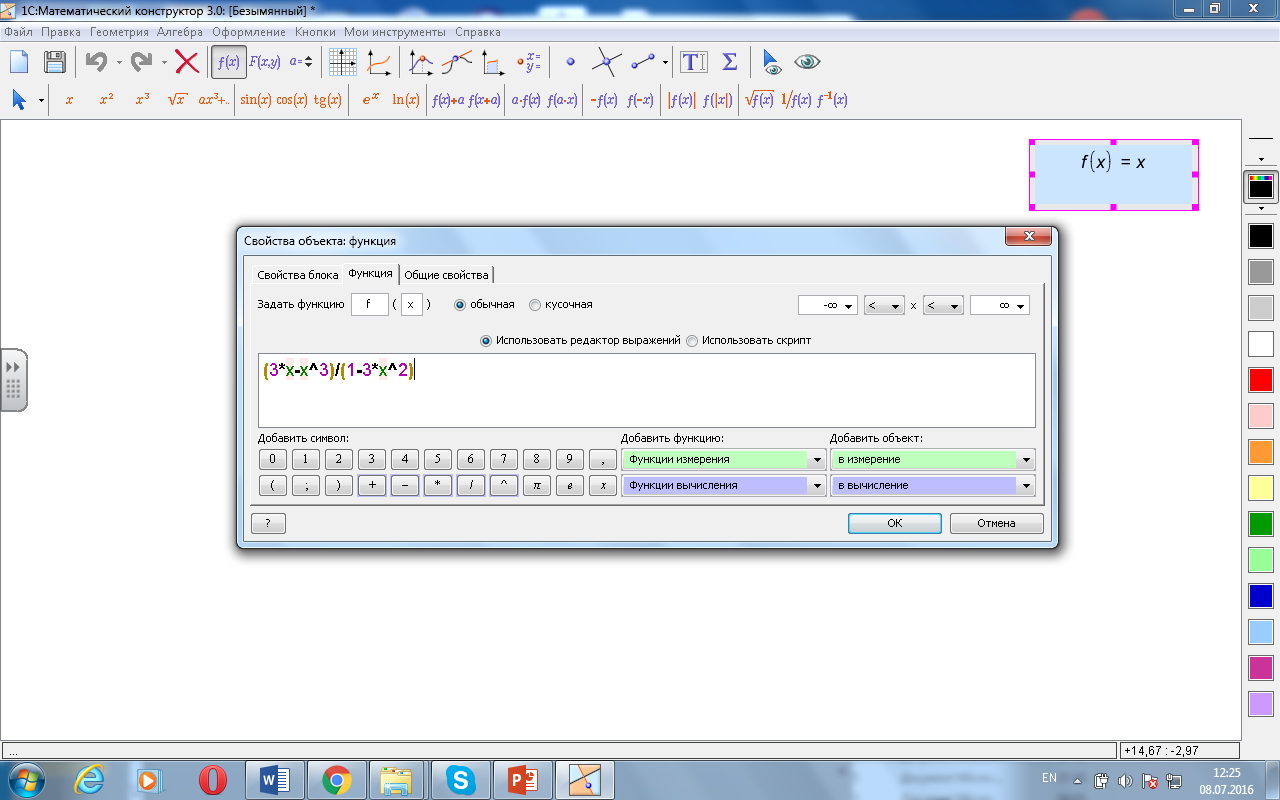 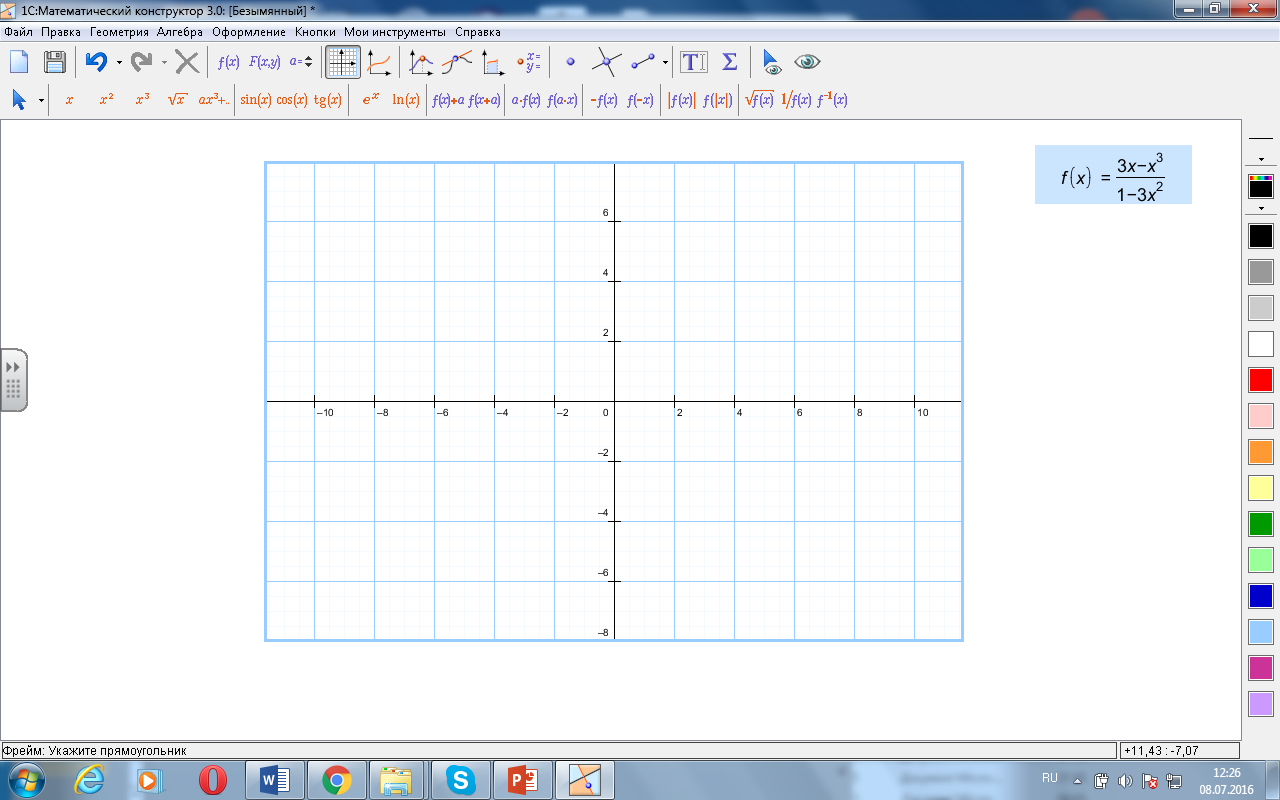 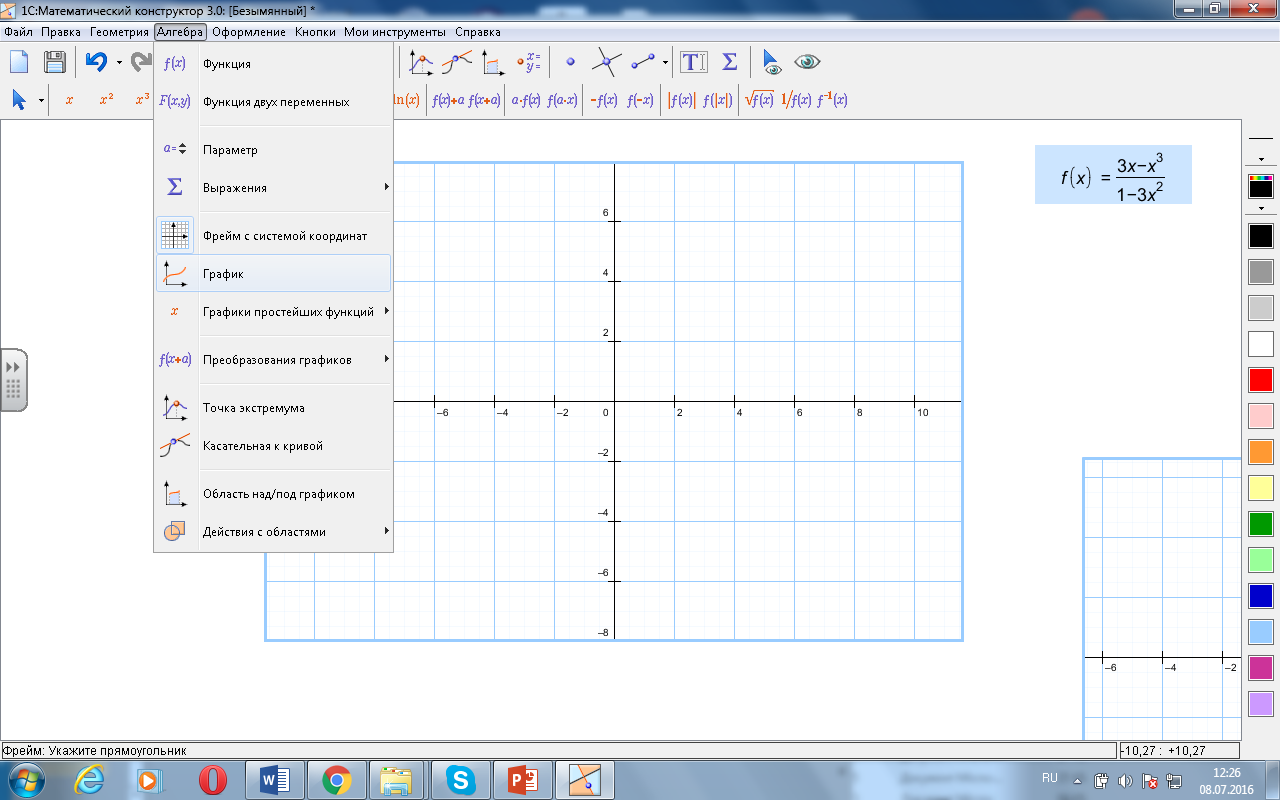 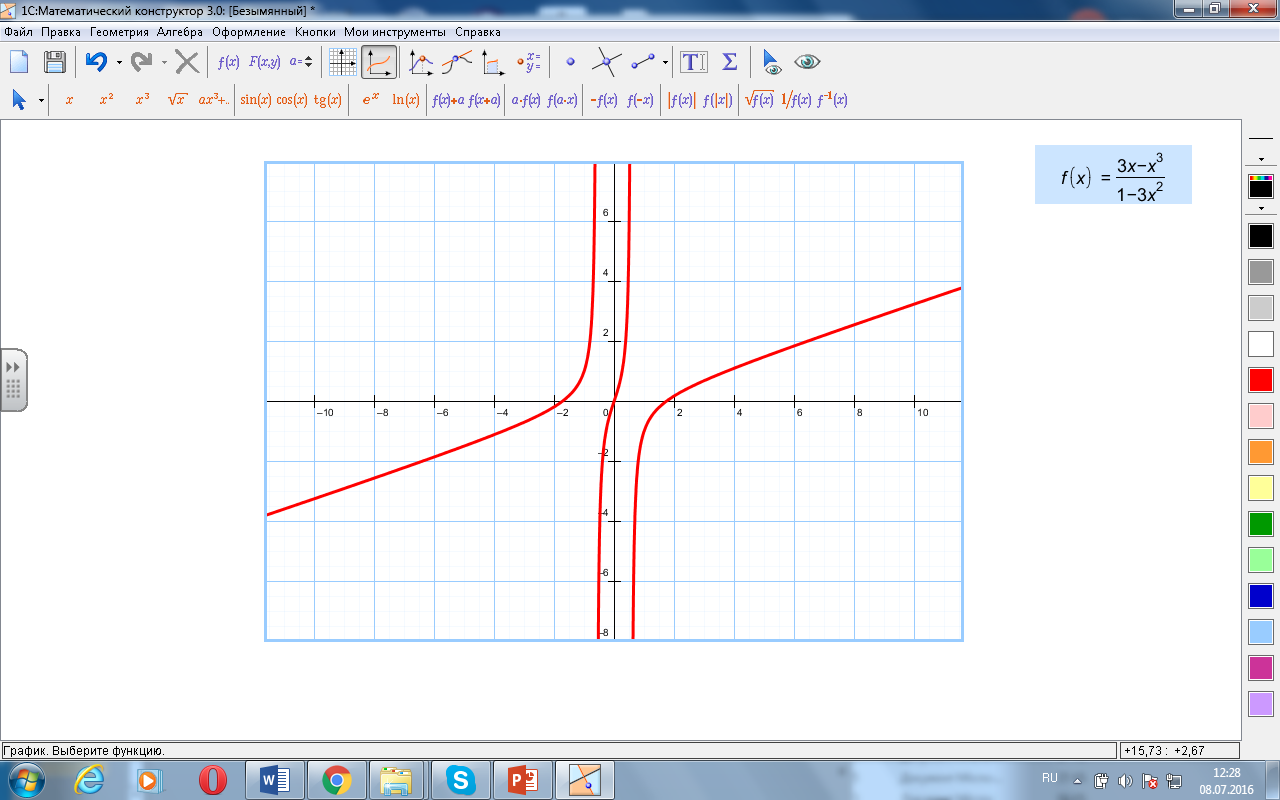 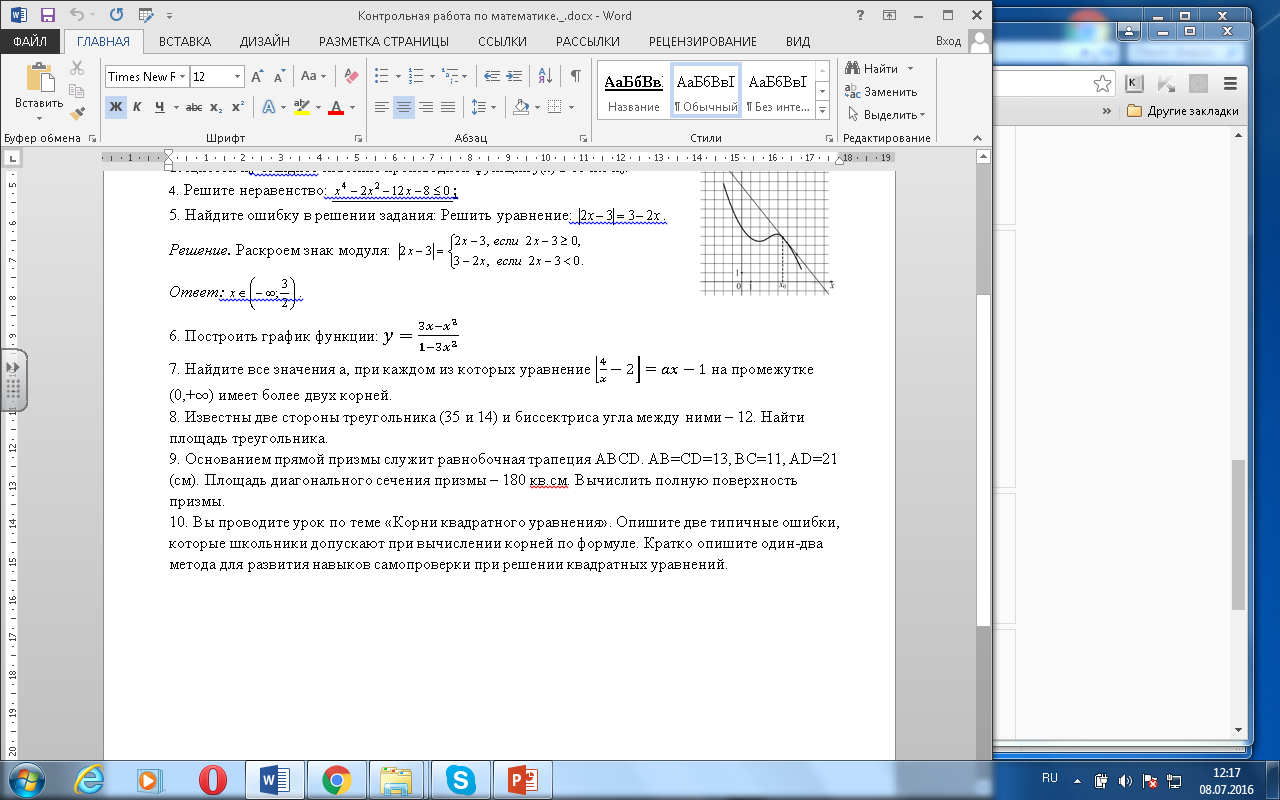 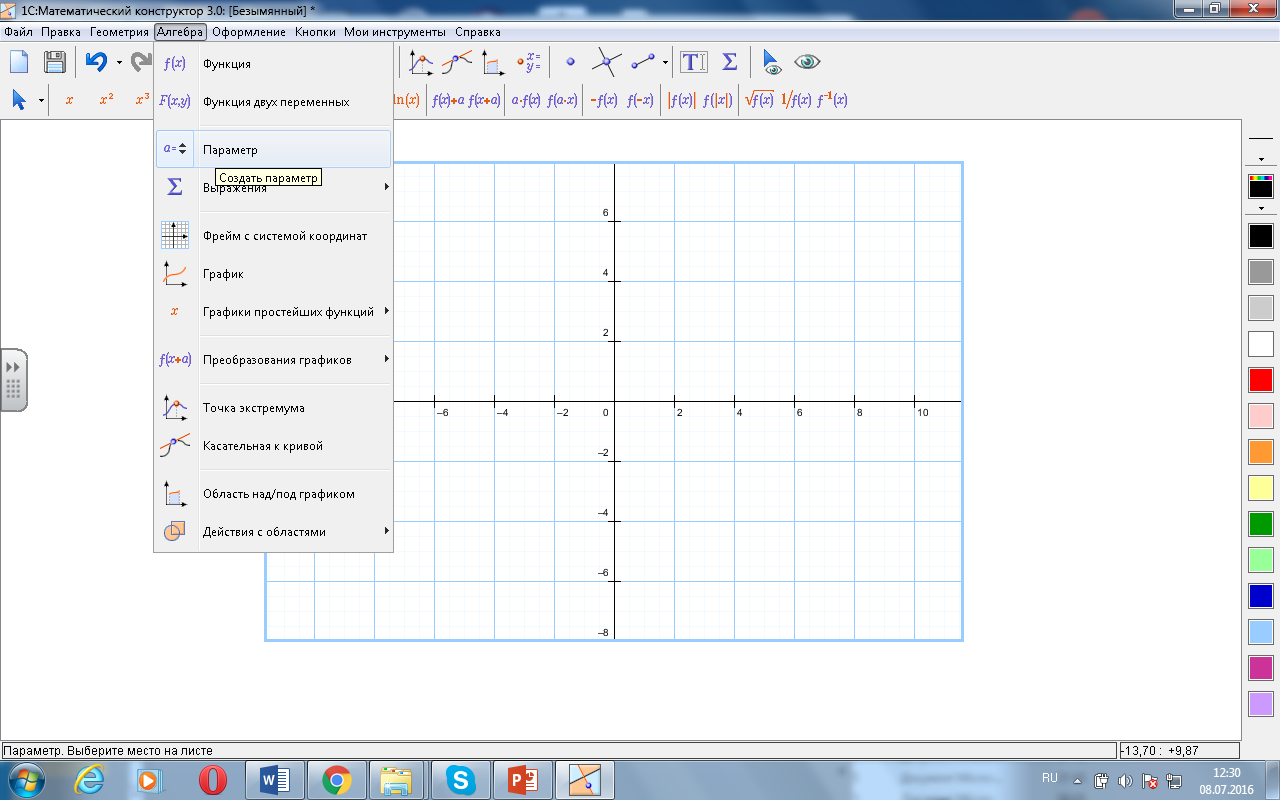 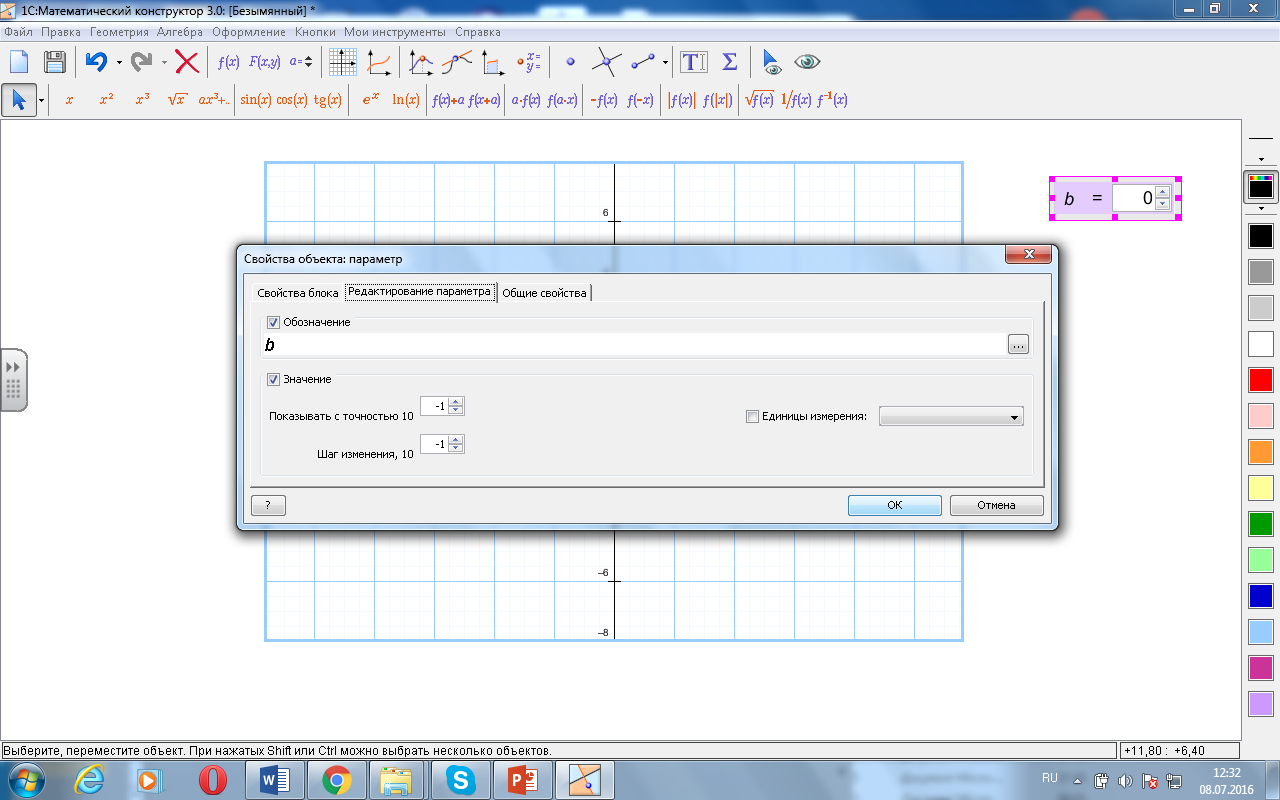 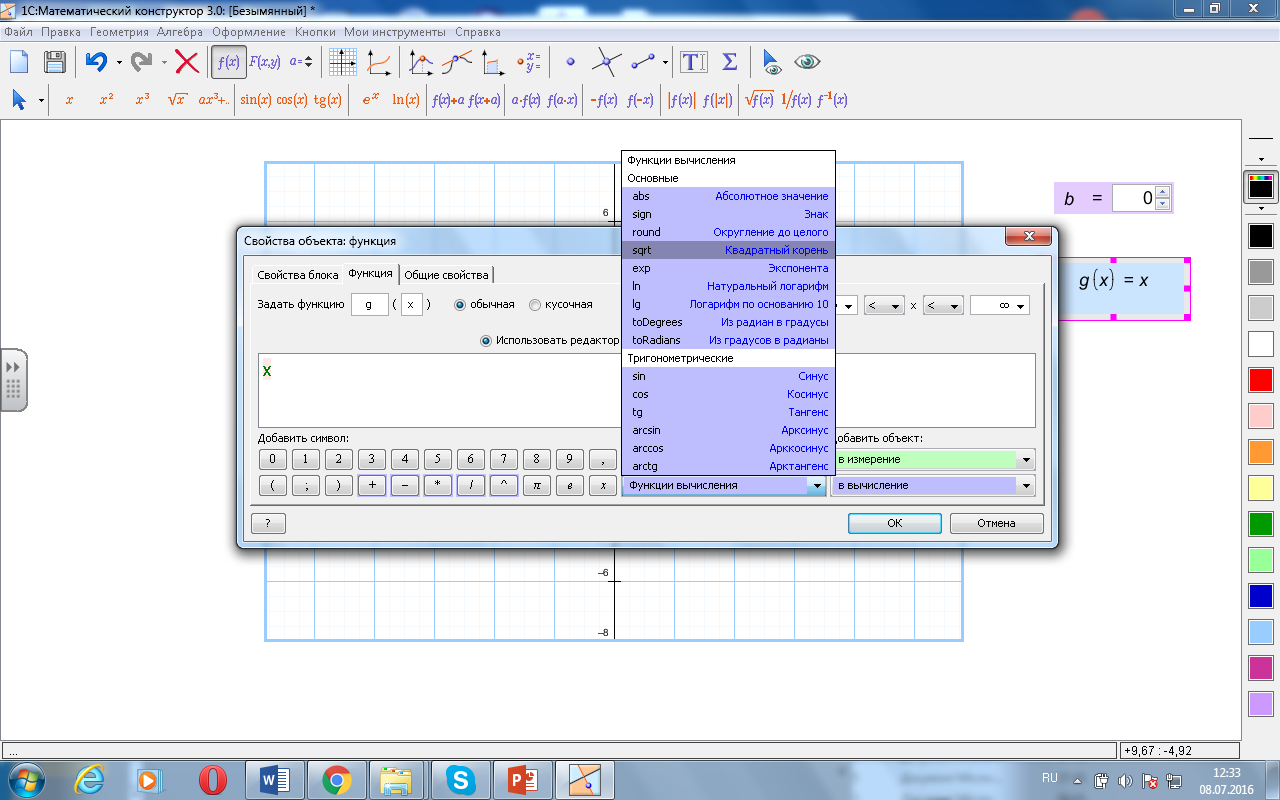 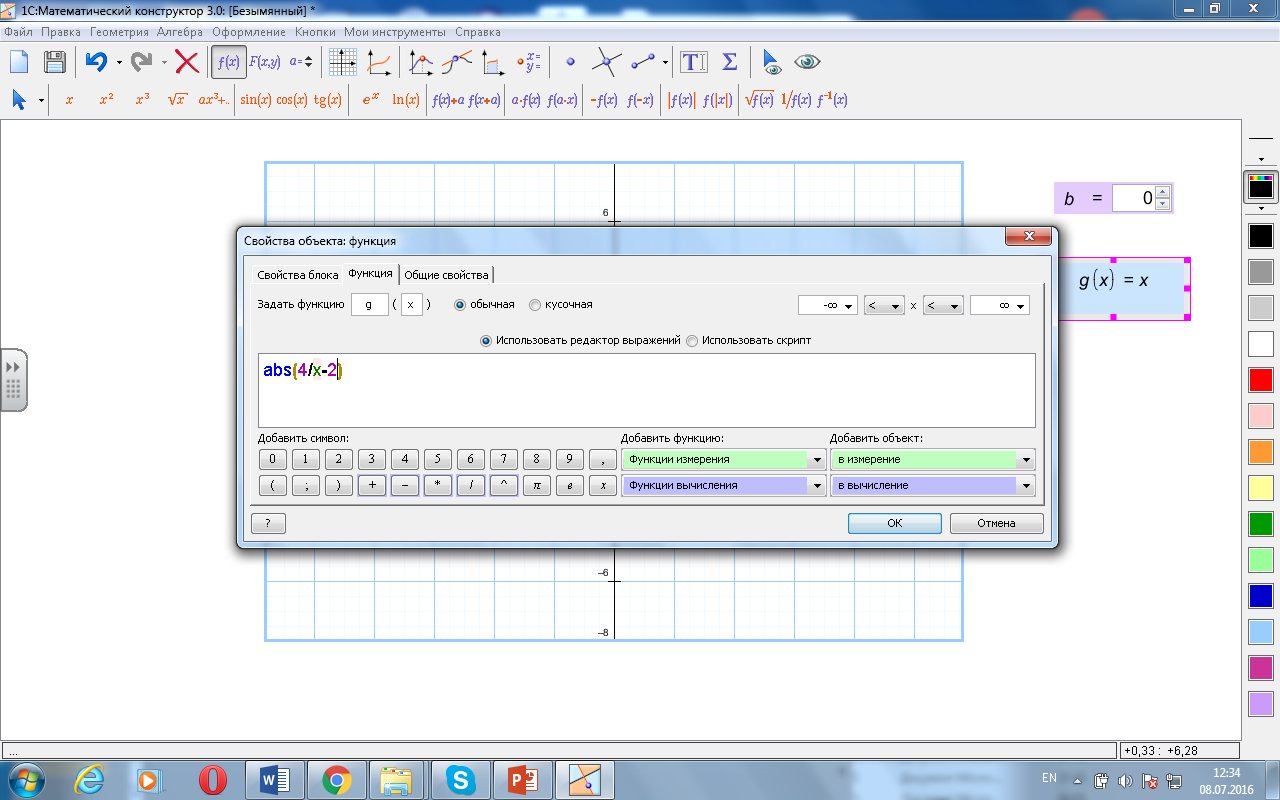 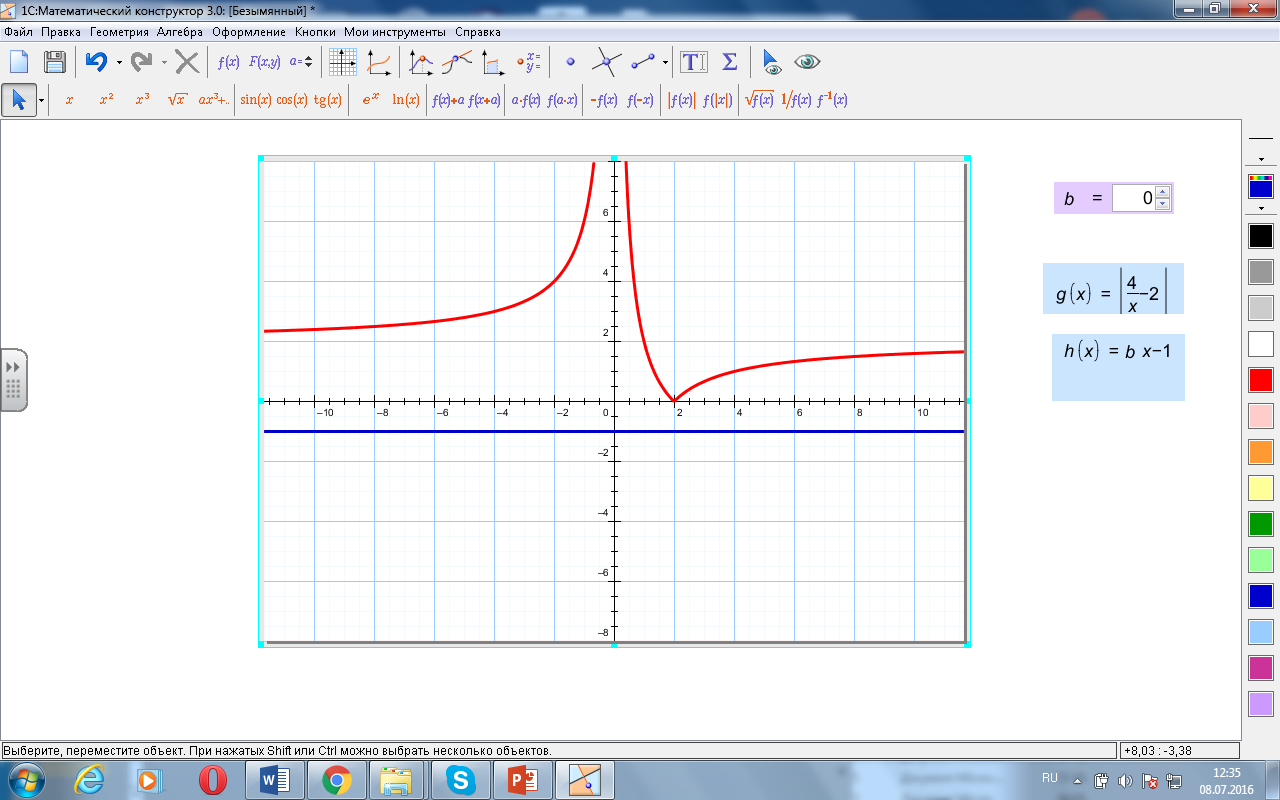 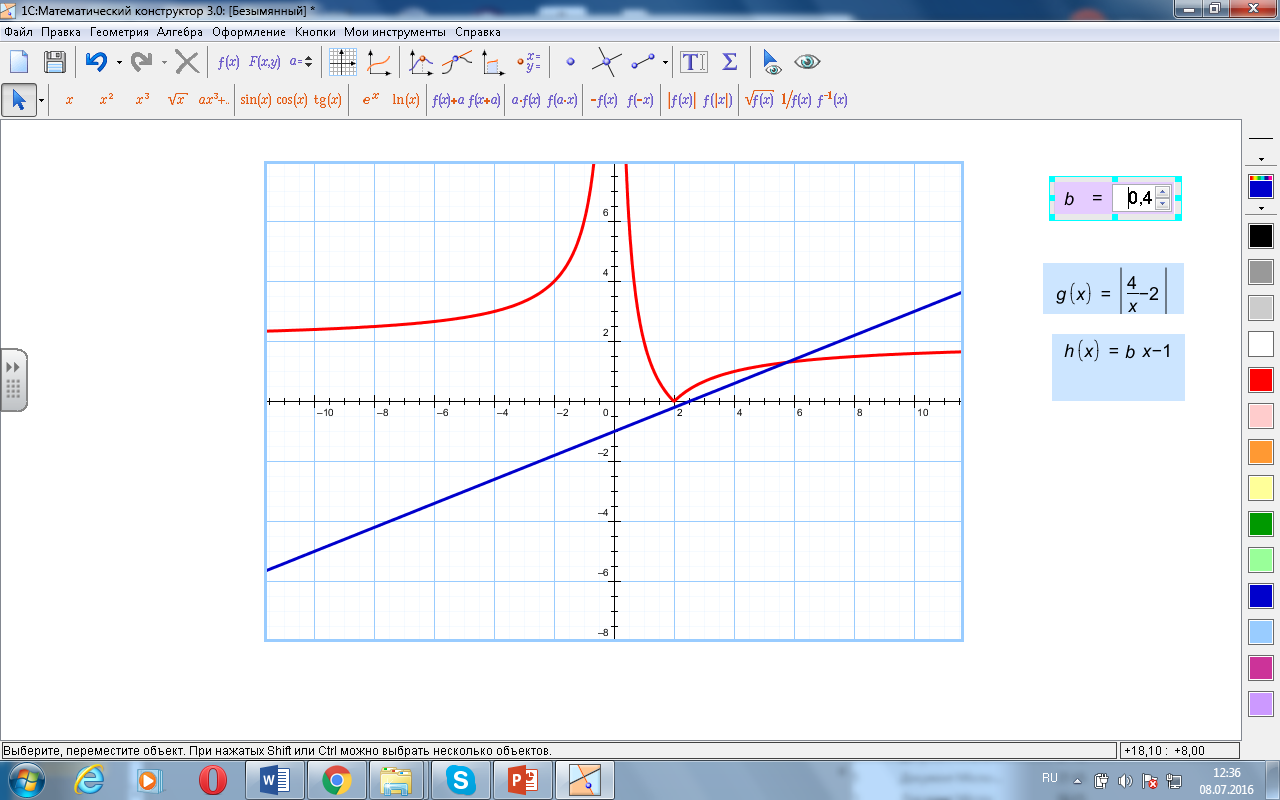 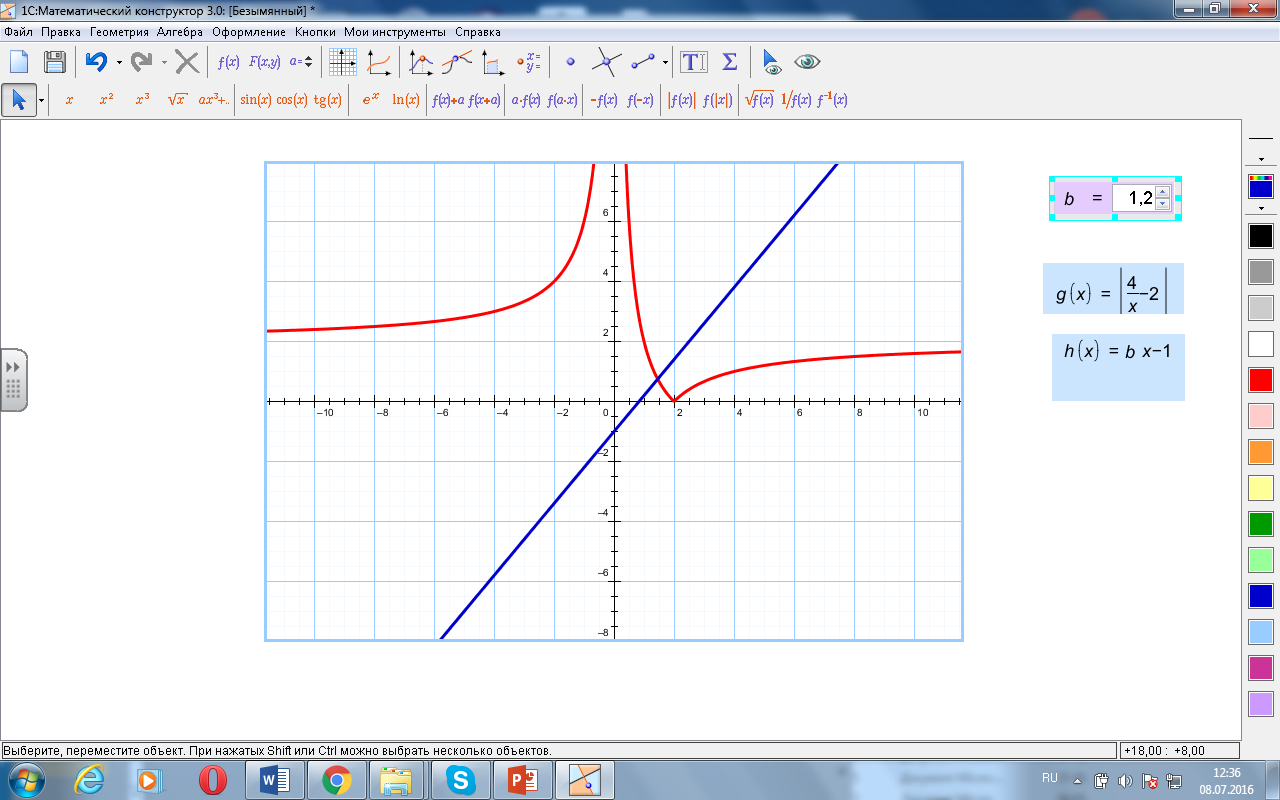 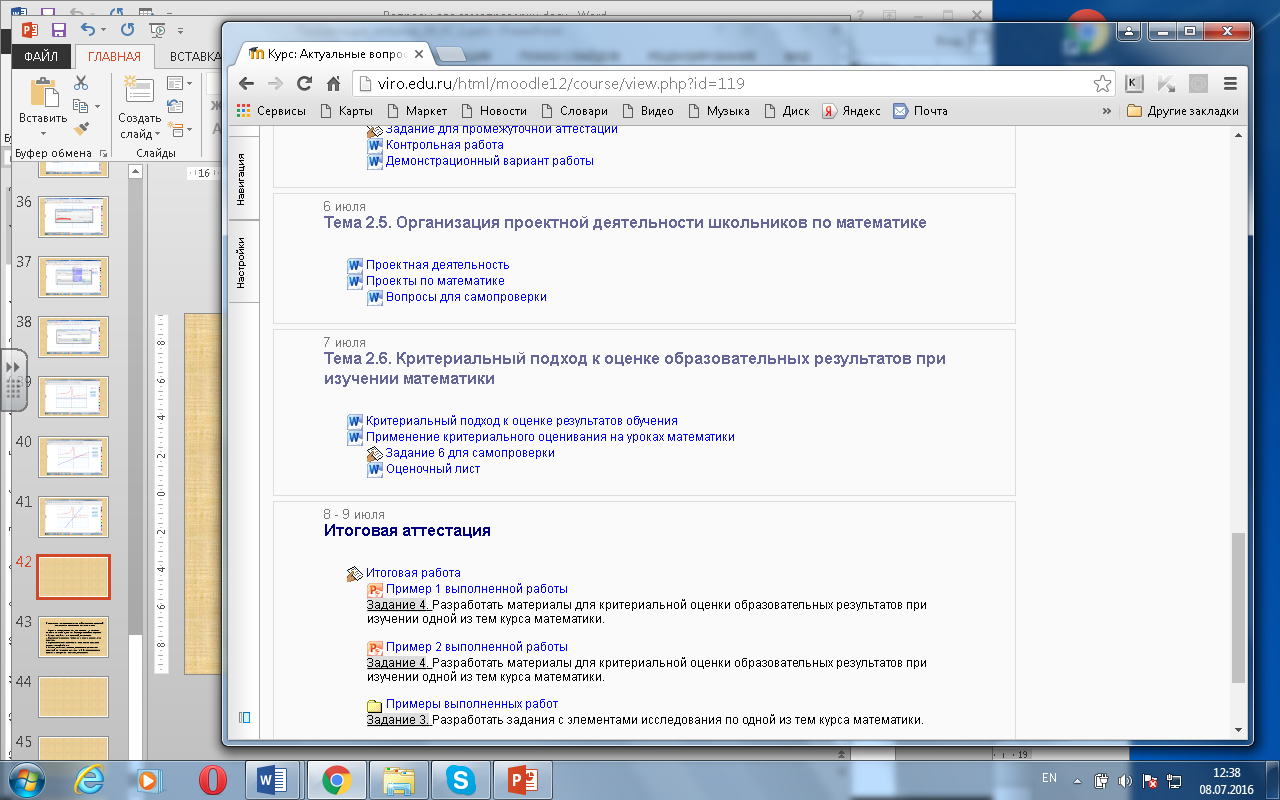 Вопросы для самопроверки по теме «Организация проектной деятельности школьников по математике»
 
1. Верно ли утверждение о том, что проектная деятельность учащихся является одним из методов развивающего обучения?
2. Сформулируйте задачи проектной деятельности
3. Перечислите основные требования к использованию метода проектов.
4. Перечислите типы проектов в зависимости от предметно-содержательной области.
5. Каковы, по-Вашему мнению, особенности организации проектной деятельности по математике? Назовите основные проблемы при организации этой деятельности.
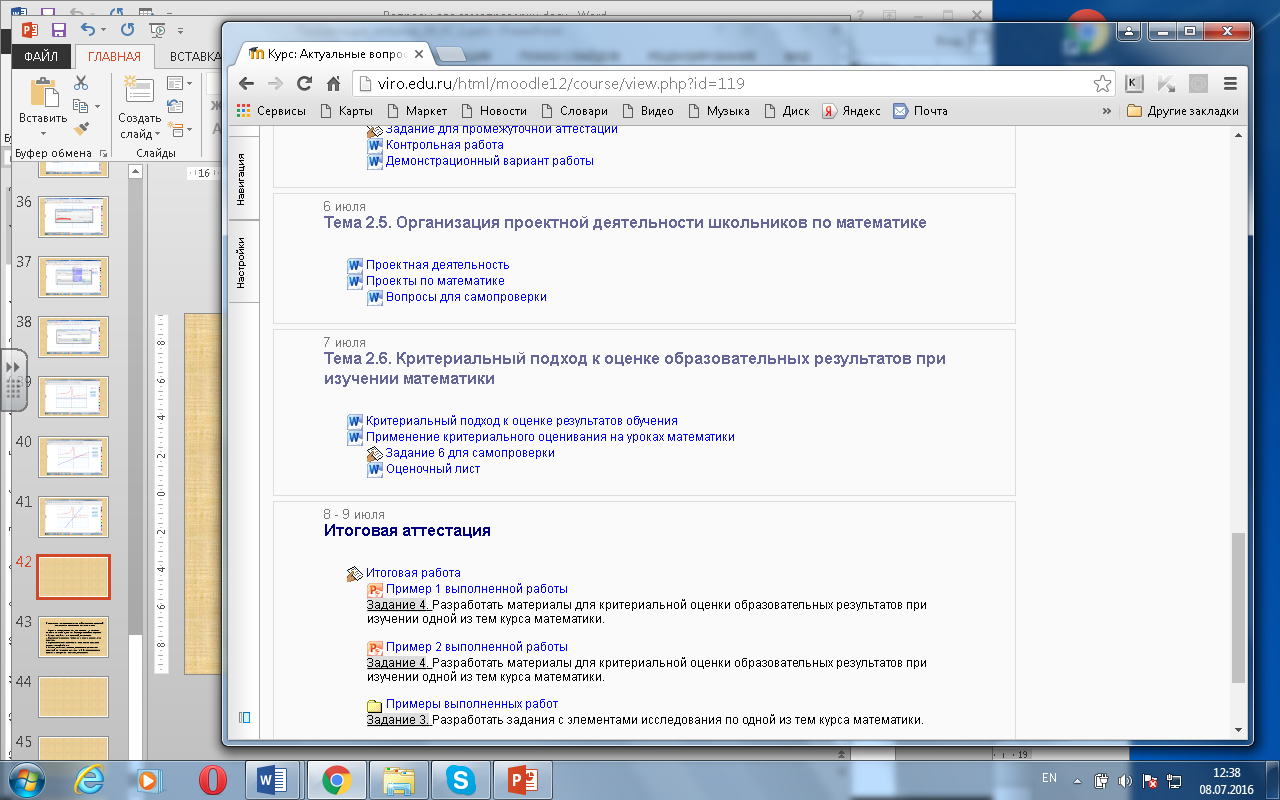 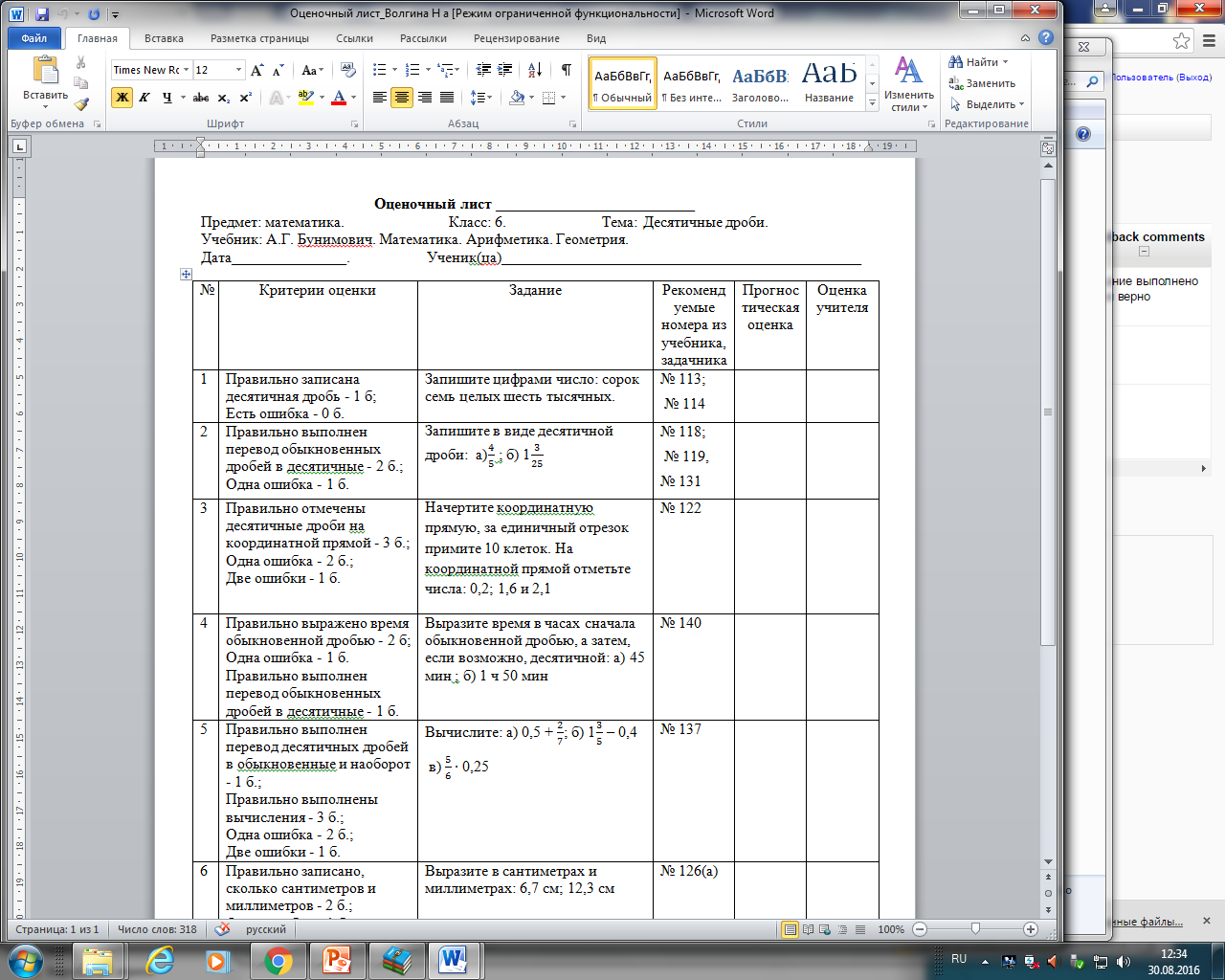 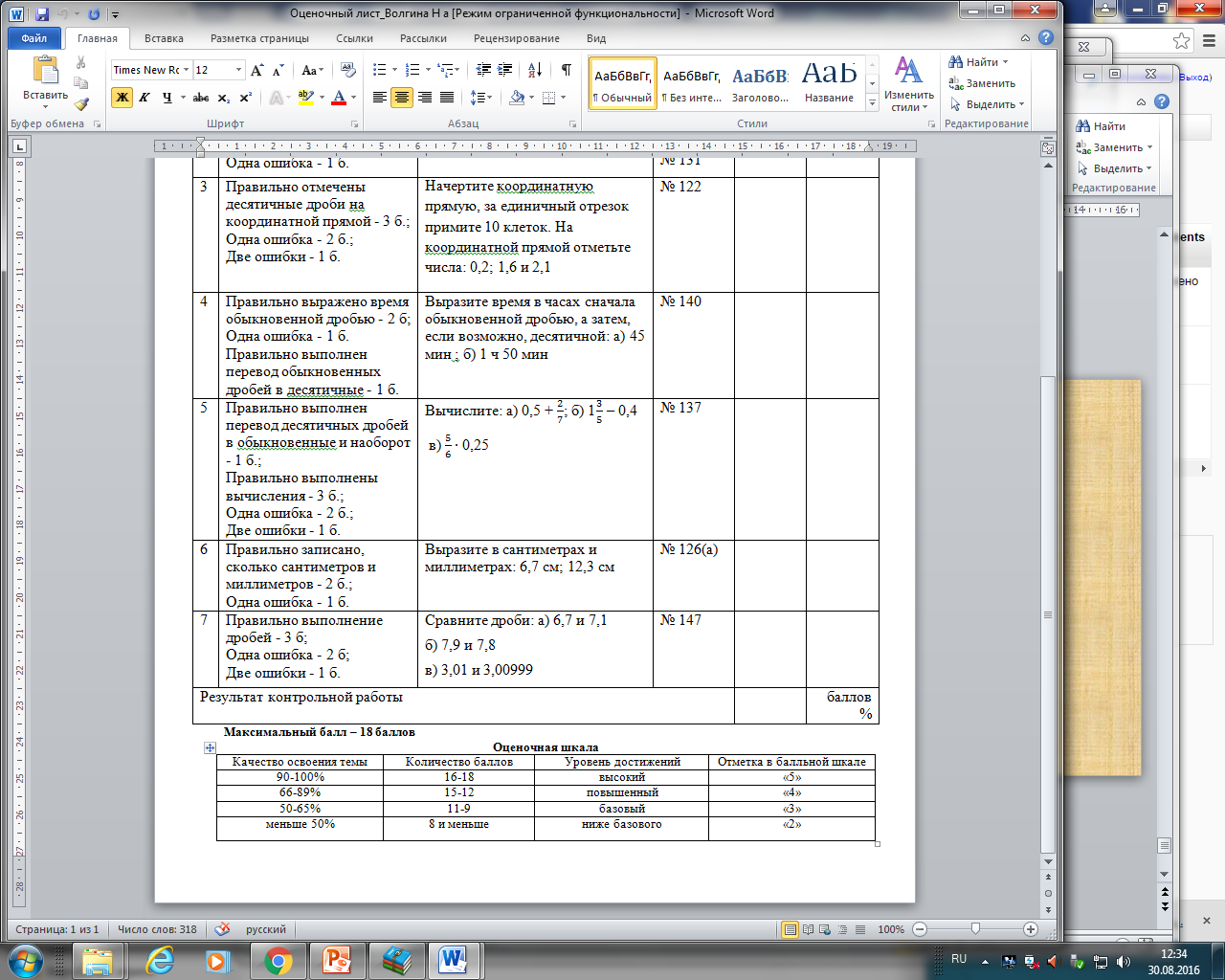 Спасибо за внимание!